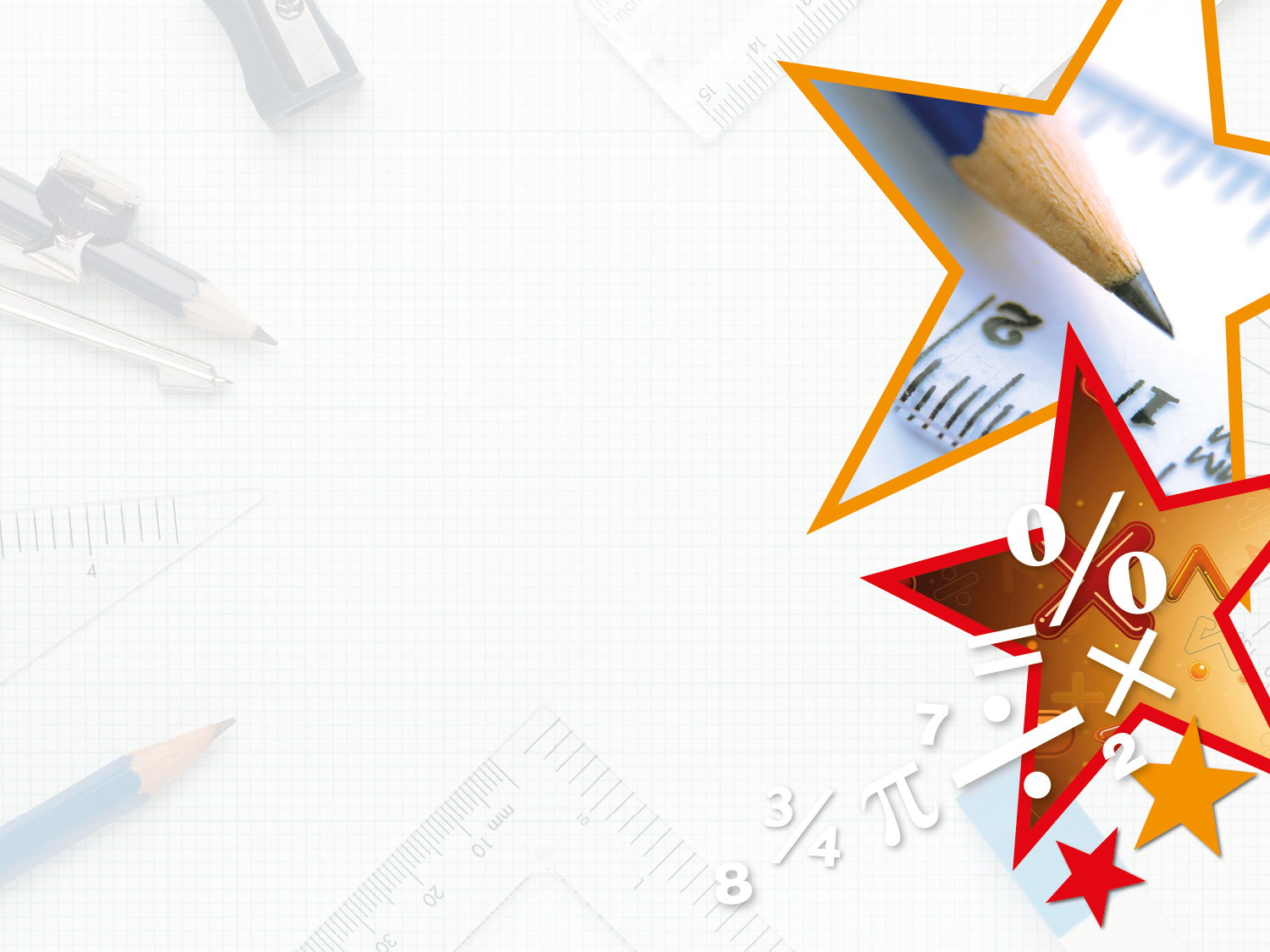 Year 2.    Friday 8th January

National Curriculum Objectives:

Mathematics Year 2: (2C8) 

Solve problems involving multiplication and division, using materials, arrays, repeated addition, mental methods, and multiplication and division facts, including problems in contexts



Teach – using this powerpoint, work through the examples / tasks and discuss ideas and strategies.

Pupil to then complete the given work (word document).  Adult: support and encourage where required, aiming though for independence in completing these tasks.  (It does not matter if you need to read the questions as this is not a reading test).
If you feel that your child needs more practise, you may like to create a few more questions, using the same format.  If your child is very confident, they may like the challenge of creating their own problem to solve and explain the answer.
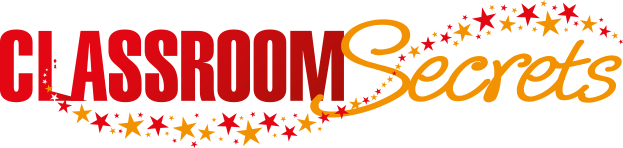 © Classroom Secrets Limited 2018
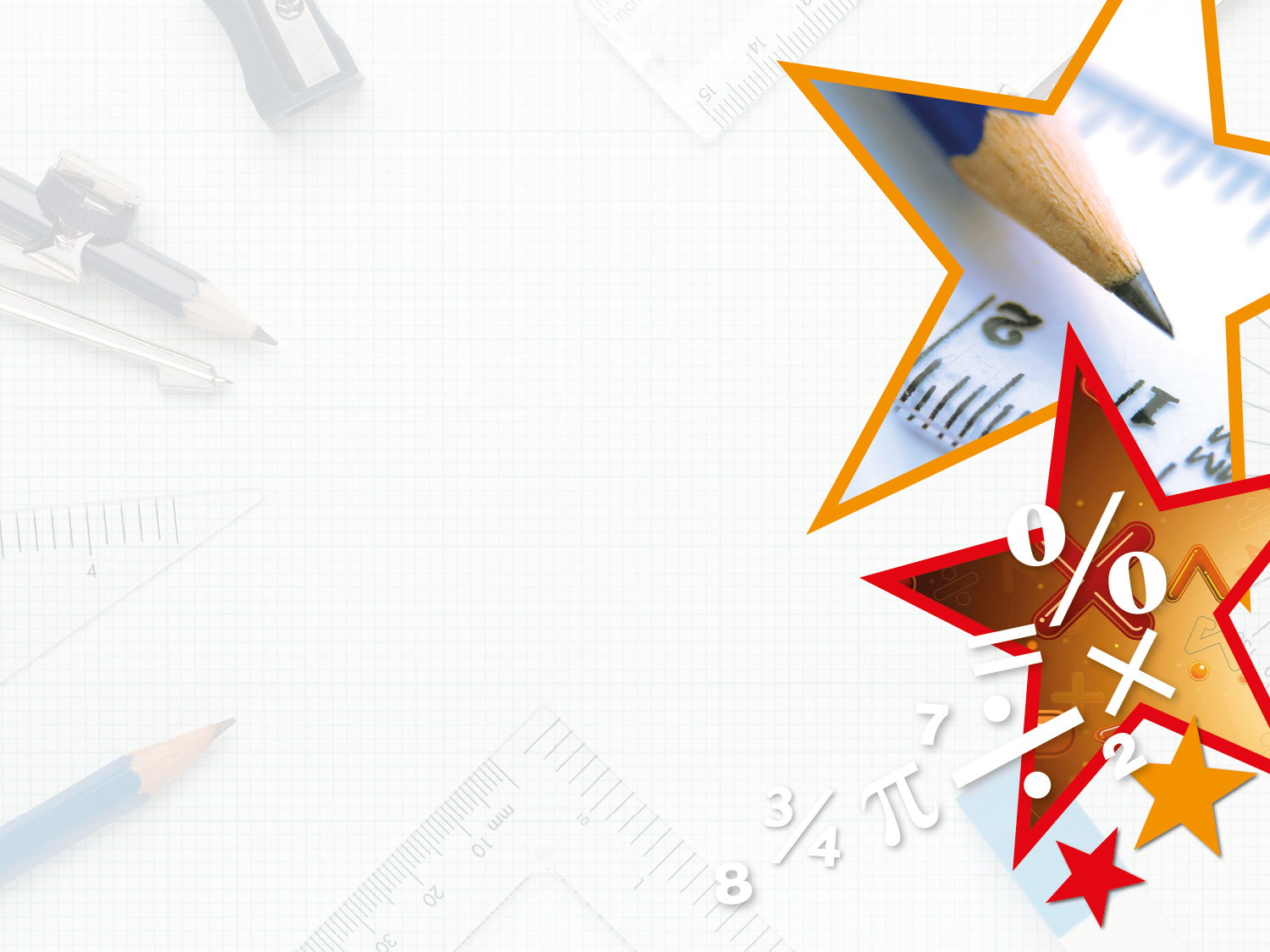 Year 2 – Autumn Block 4 – Multiplication and Division



Step 2: Make Equal Groups
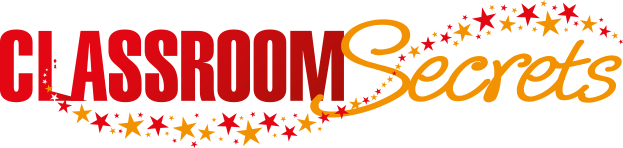 © Classroom Secrets Limited 2018
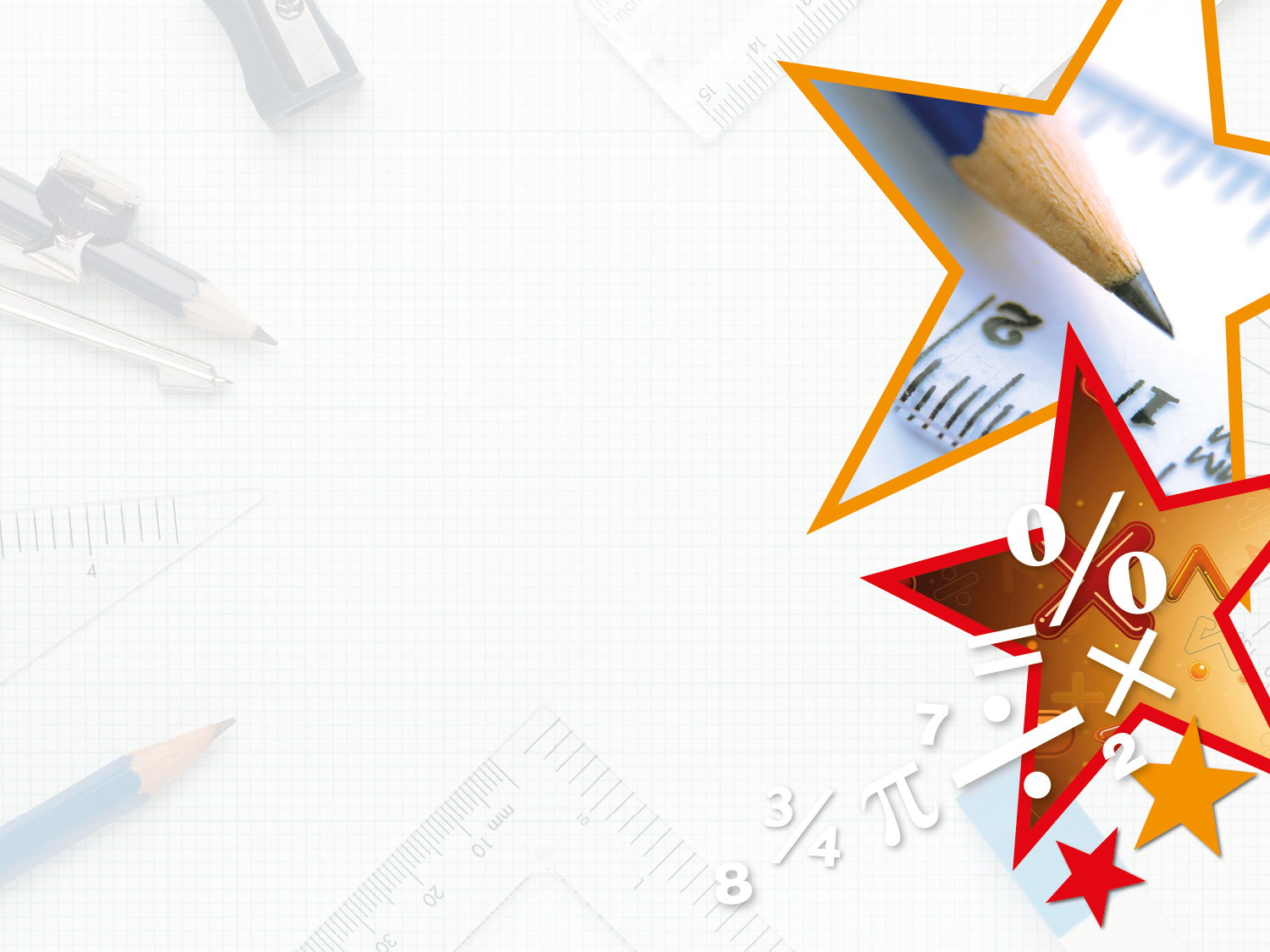 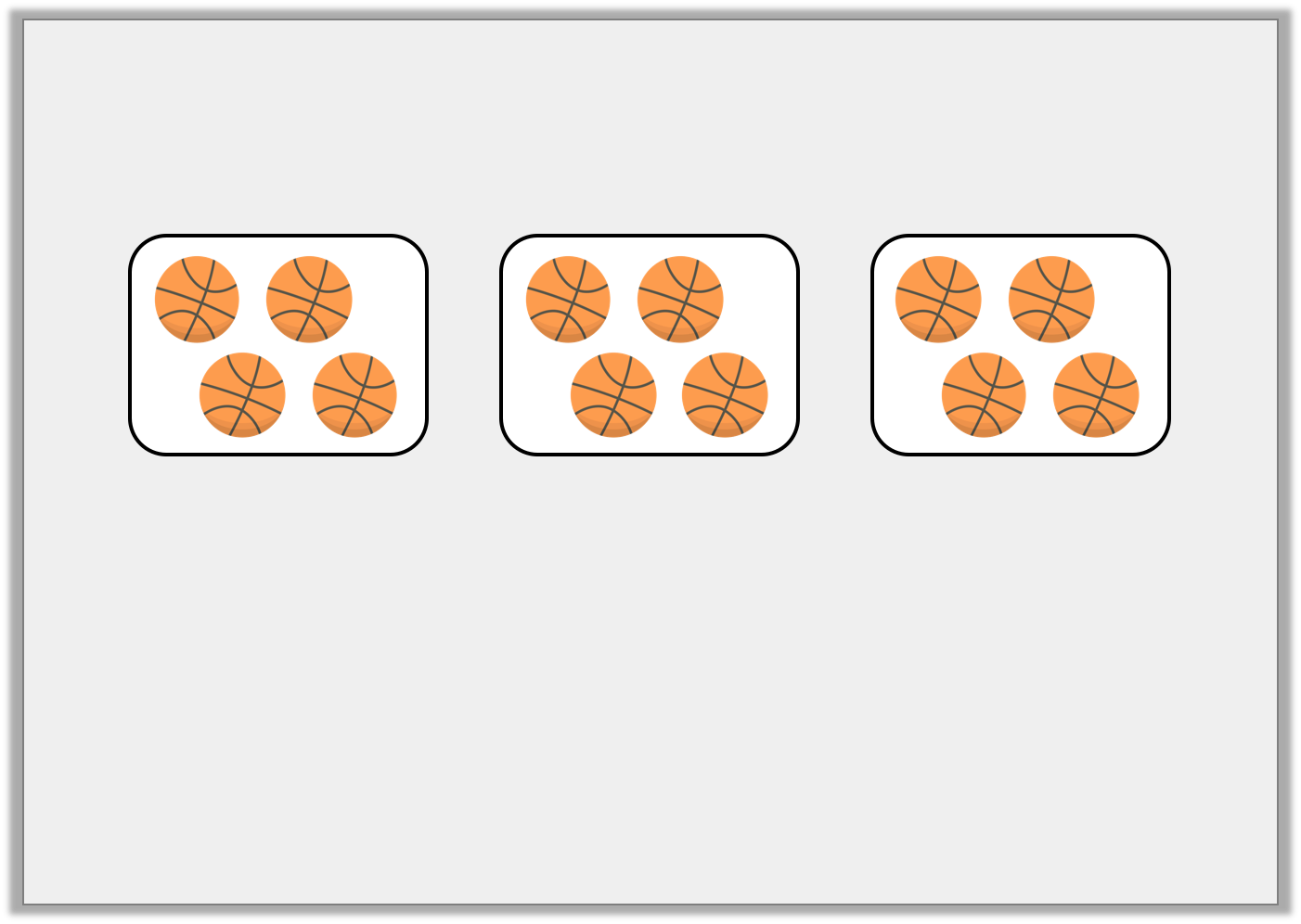 Introduction

Tick the sentence that describes the image below.
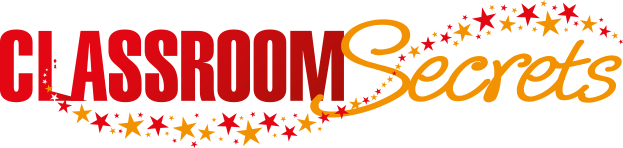 © Classroom Secrets Limited 2018
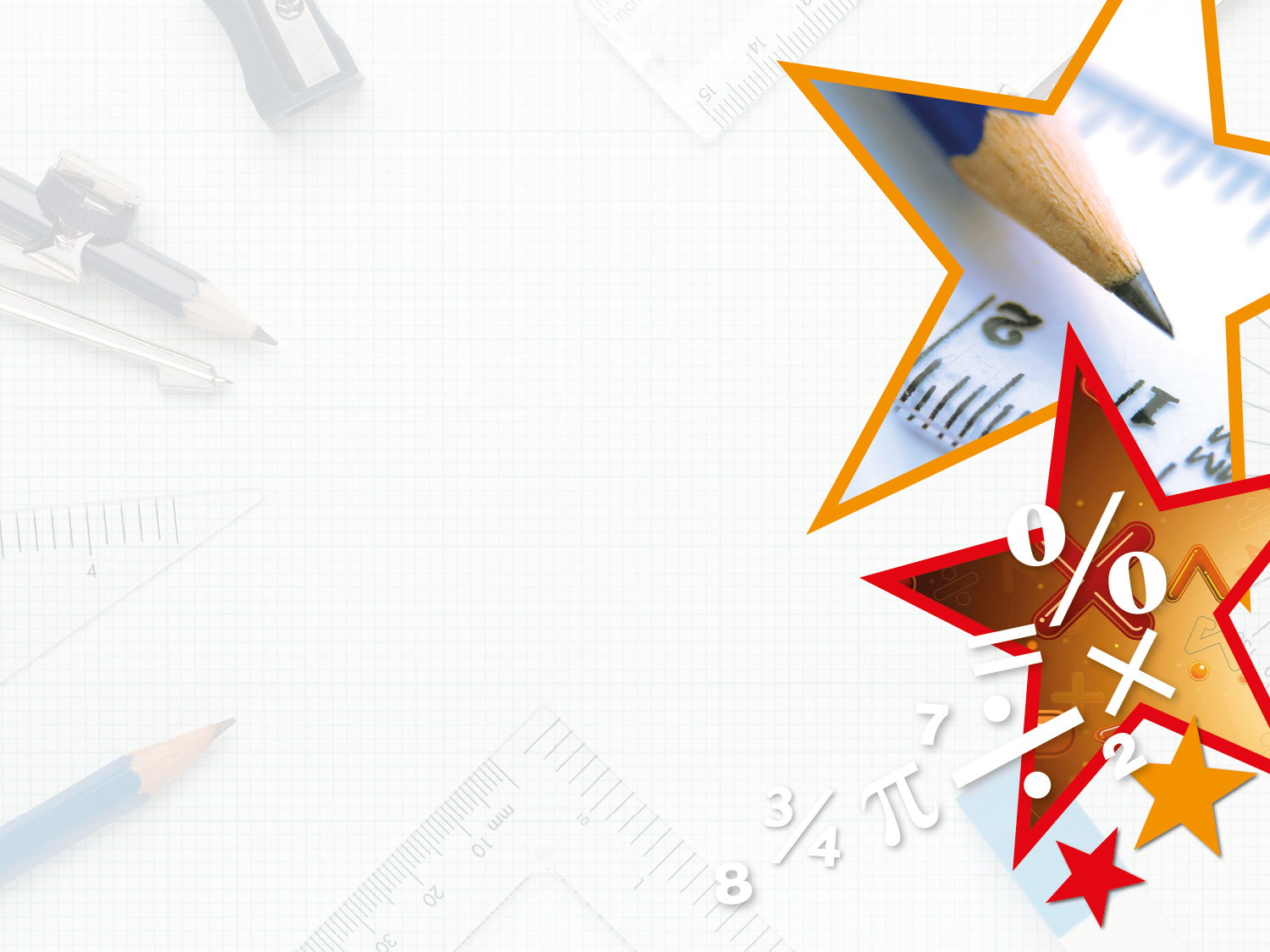 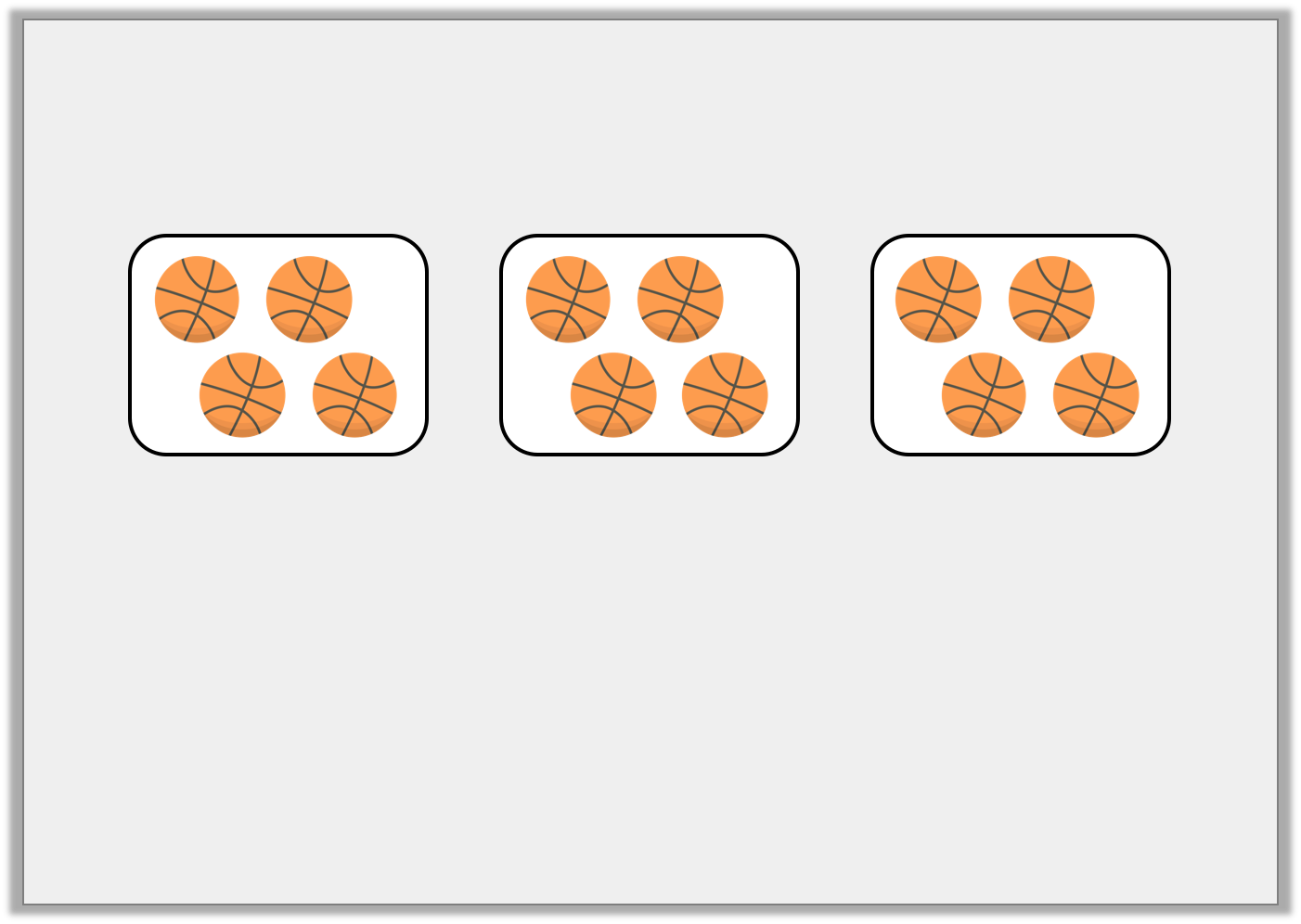 Introduction

Tick the sentence that describes the image below.
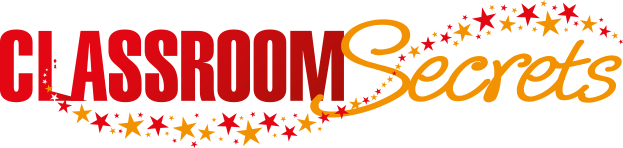 © Classroom Secrets Limited 2018
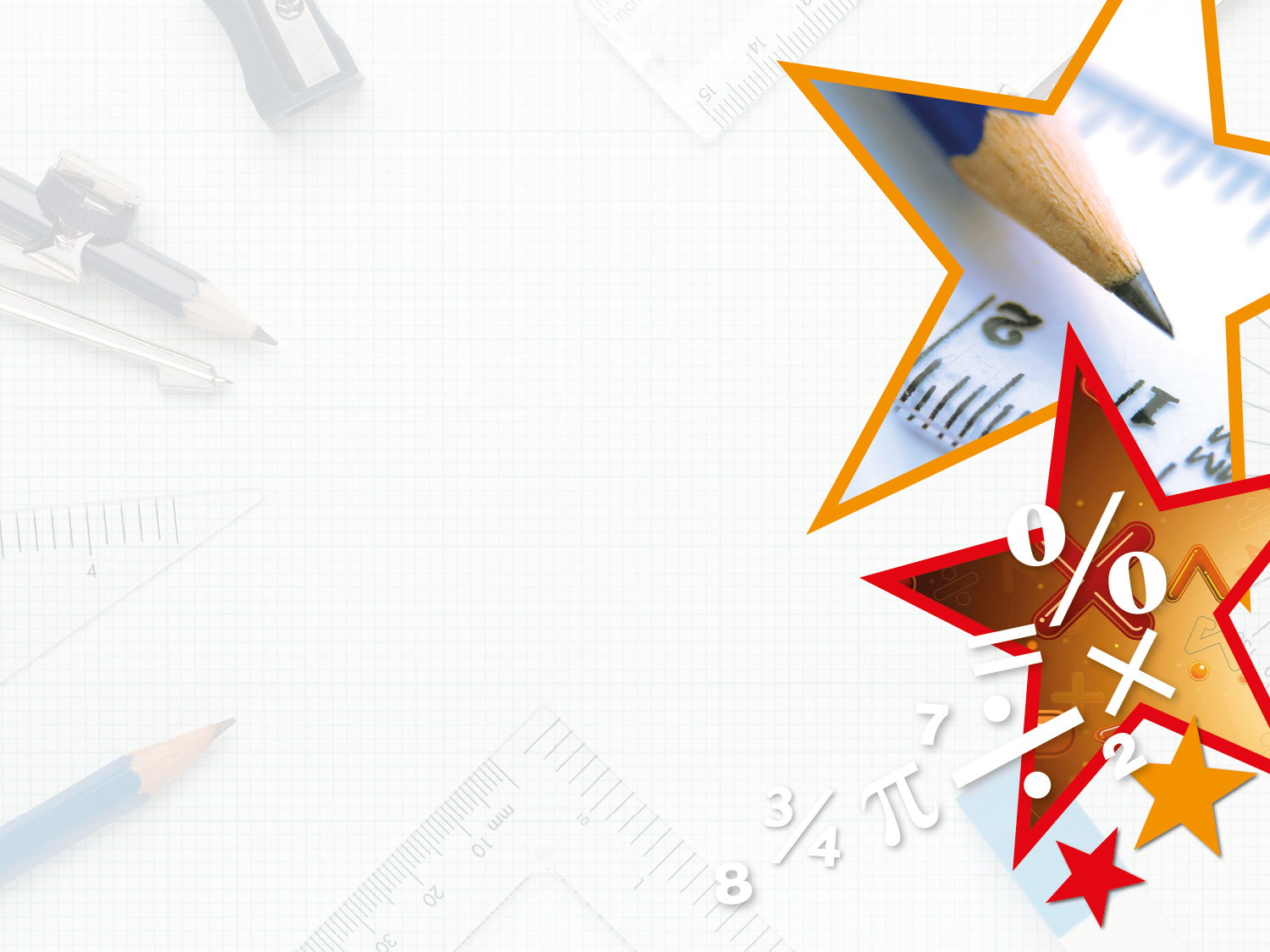 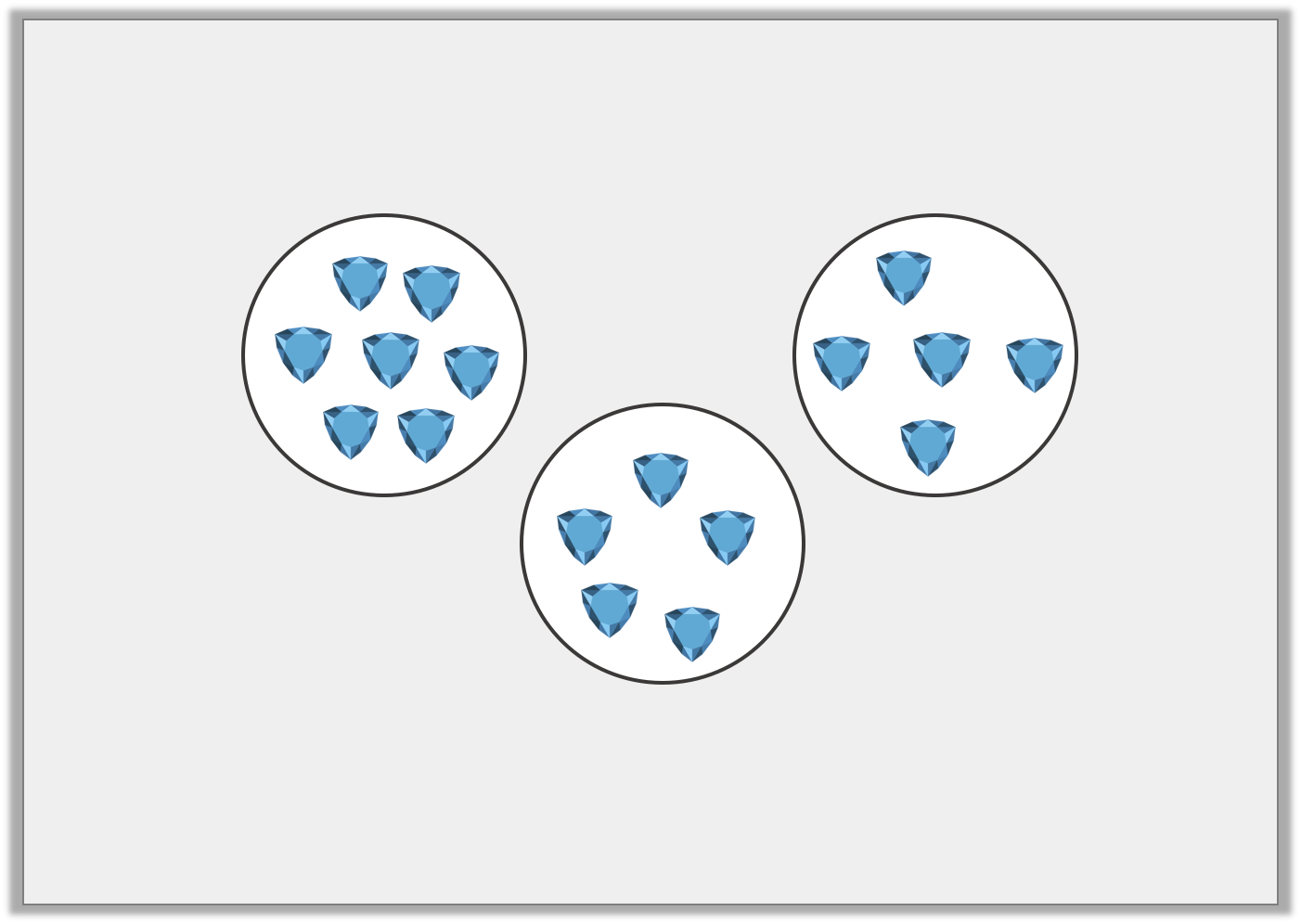 Varied Fluency 1

True or false? These groups are equal.
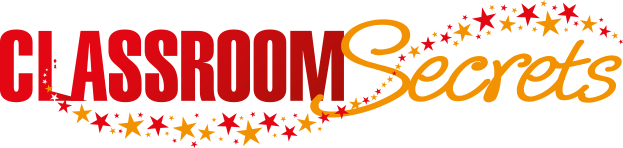 © Classroom Secrets Limited 2018
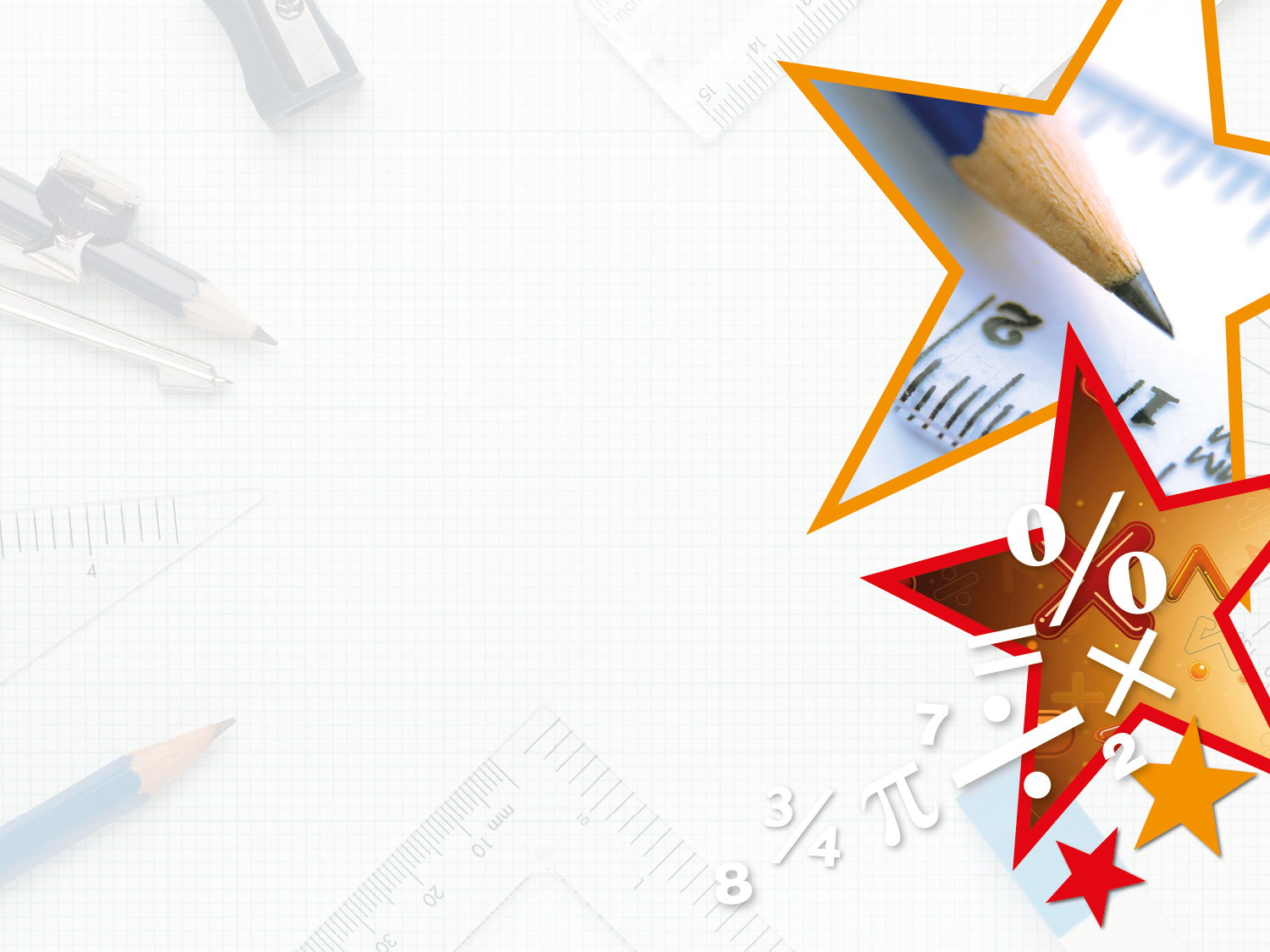 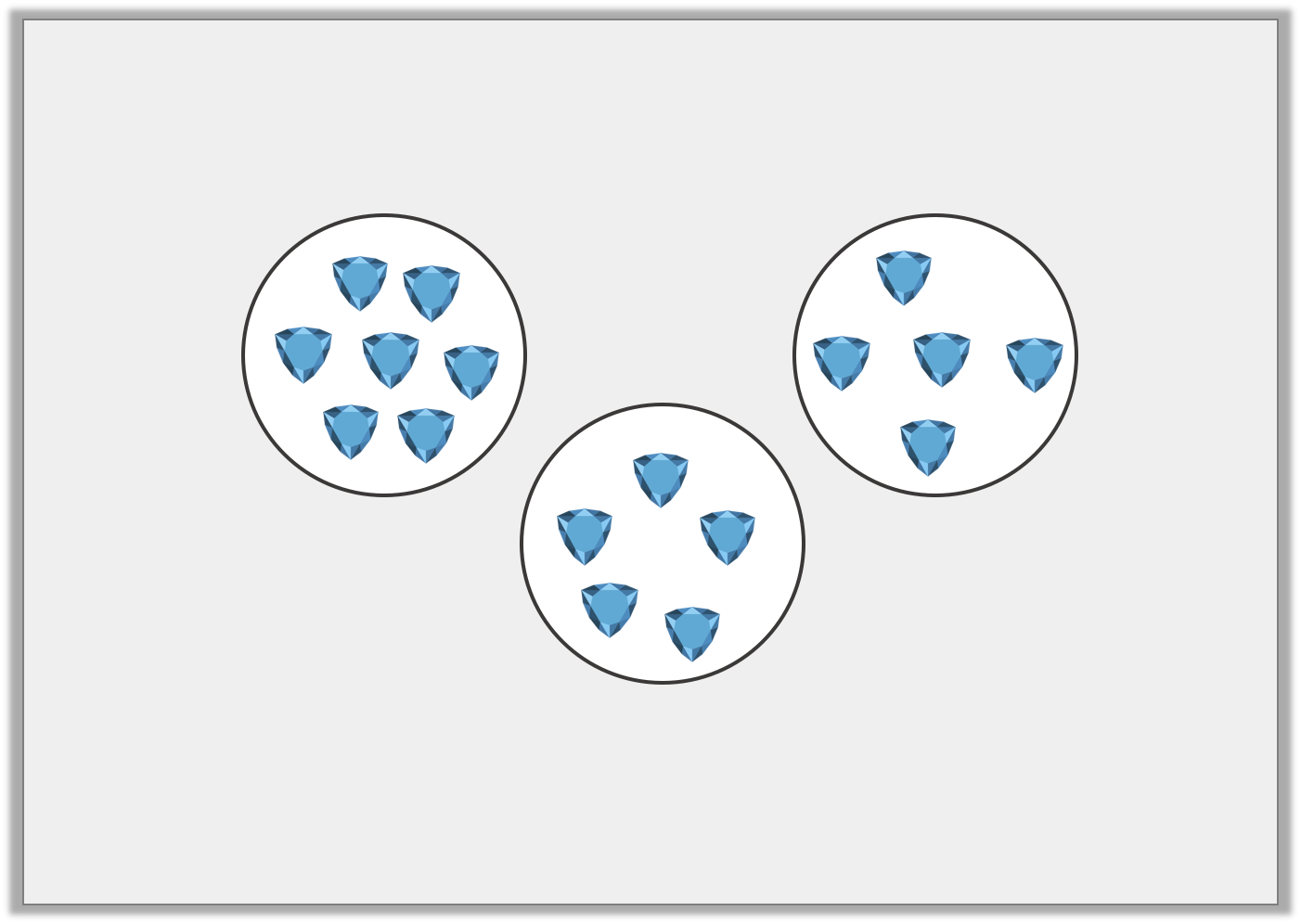 Varied Fluency 1

True or false? These groups are equal.













False because there are 2 groups of 5 and 1 group of 7.
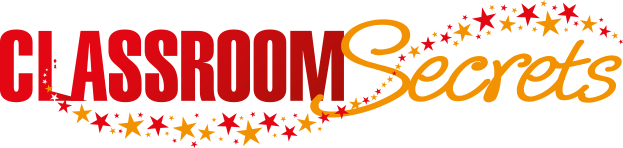 © Classroom Secrets Limited 2018
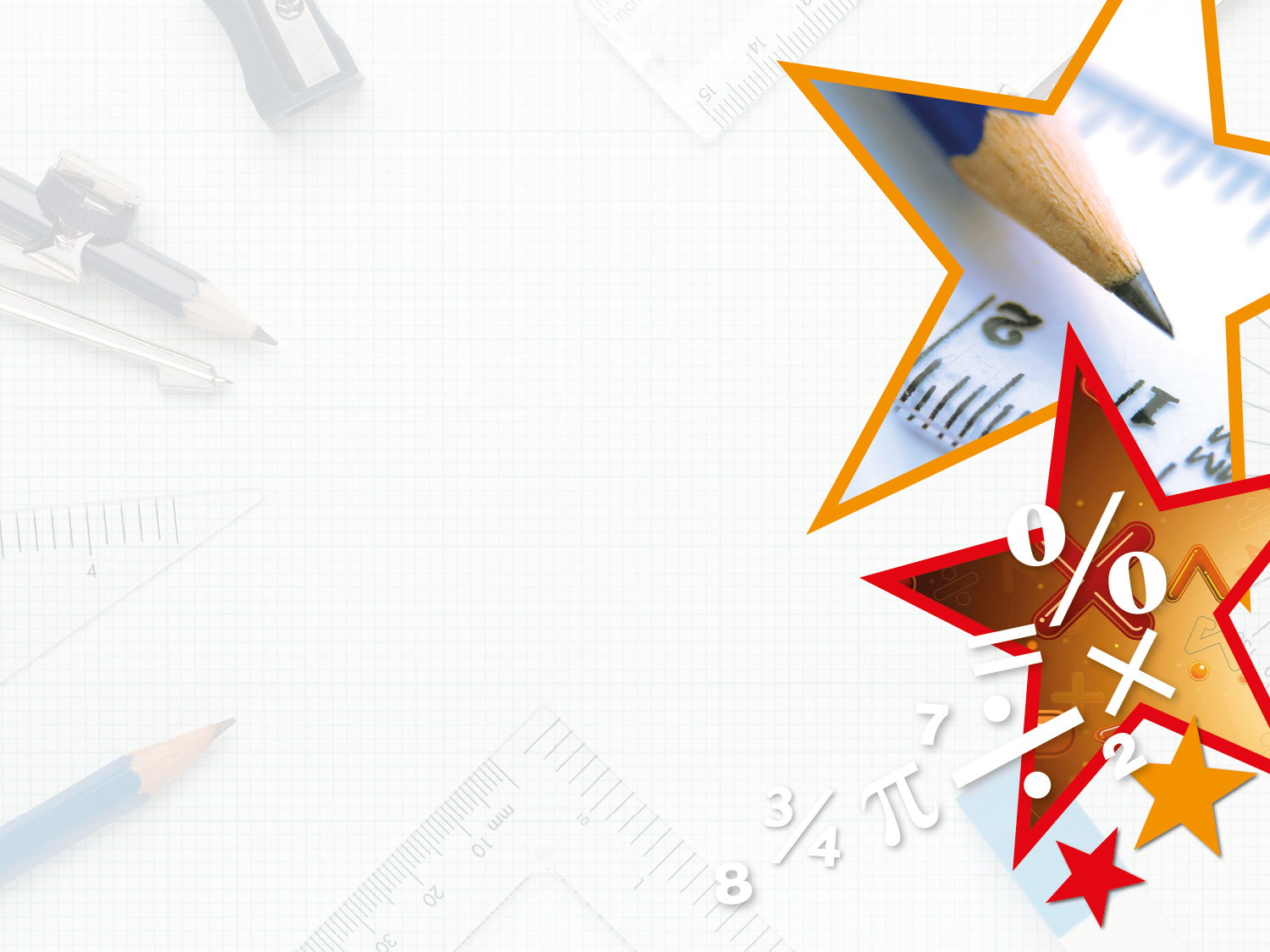 Varied Fluency 2

Choose the number below to match the two equal groups.
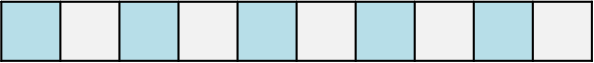 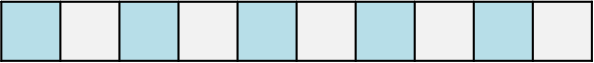 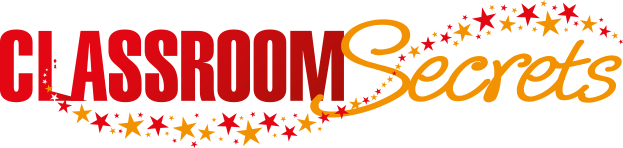 © Classroom Secrets Limited 2018
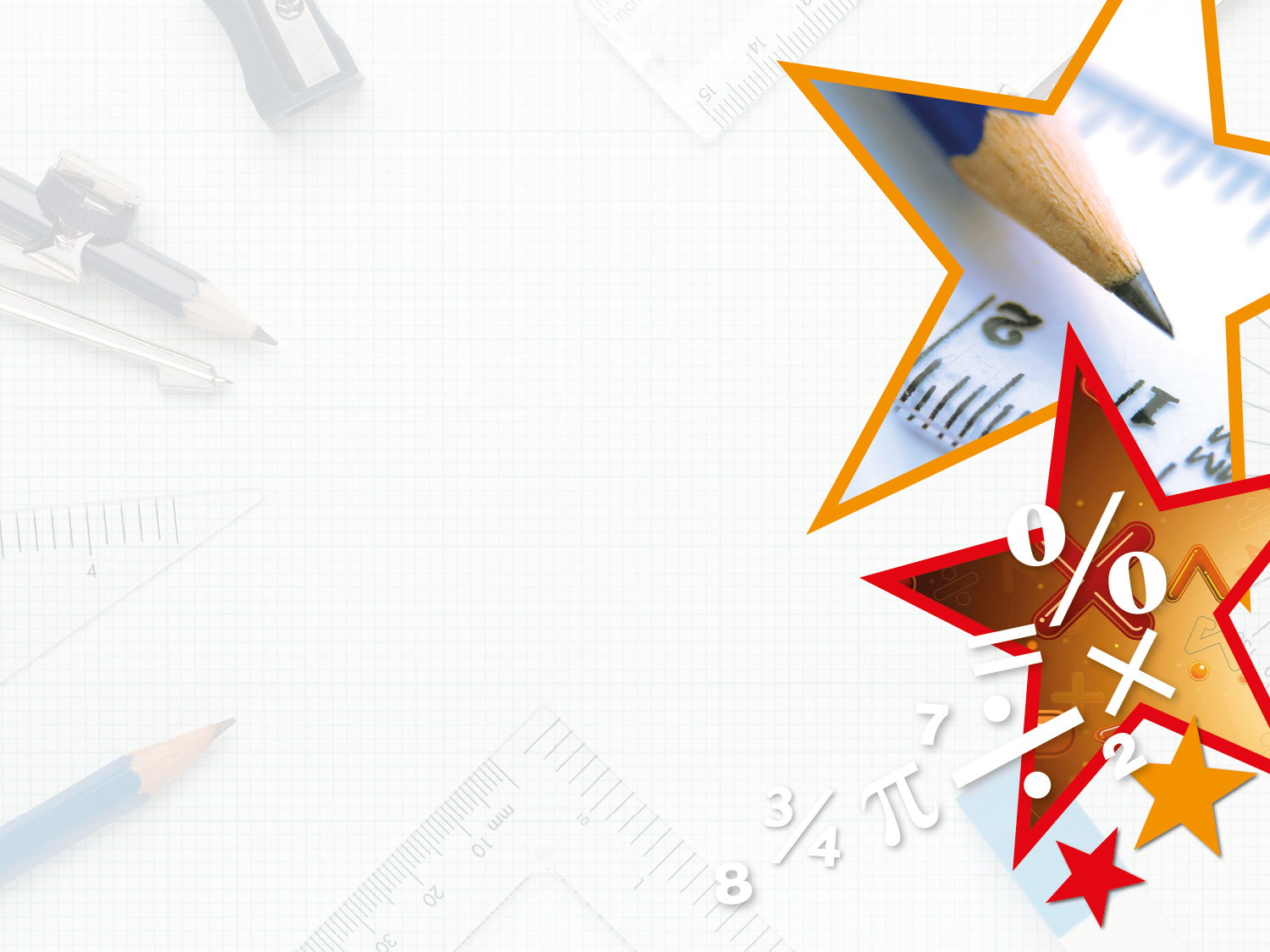 Varied Fluency 2

Choose the number below to match the two equal groups.
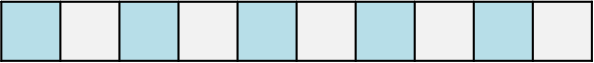 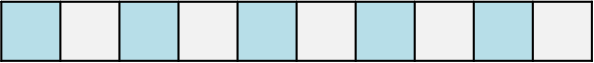 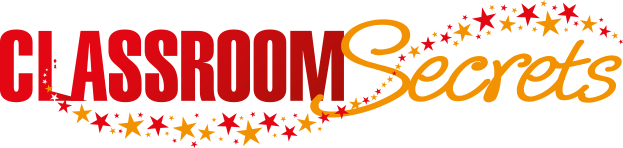 © Classroom Secrets Limited 2018
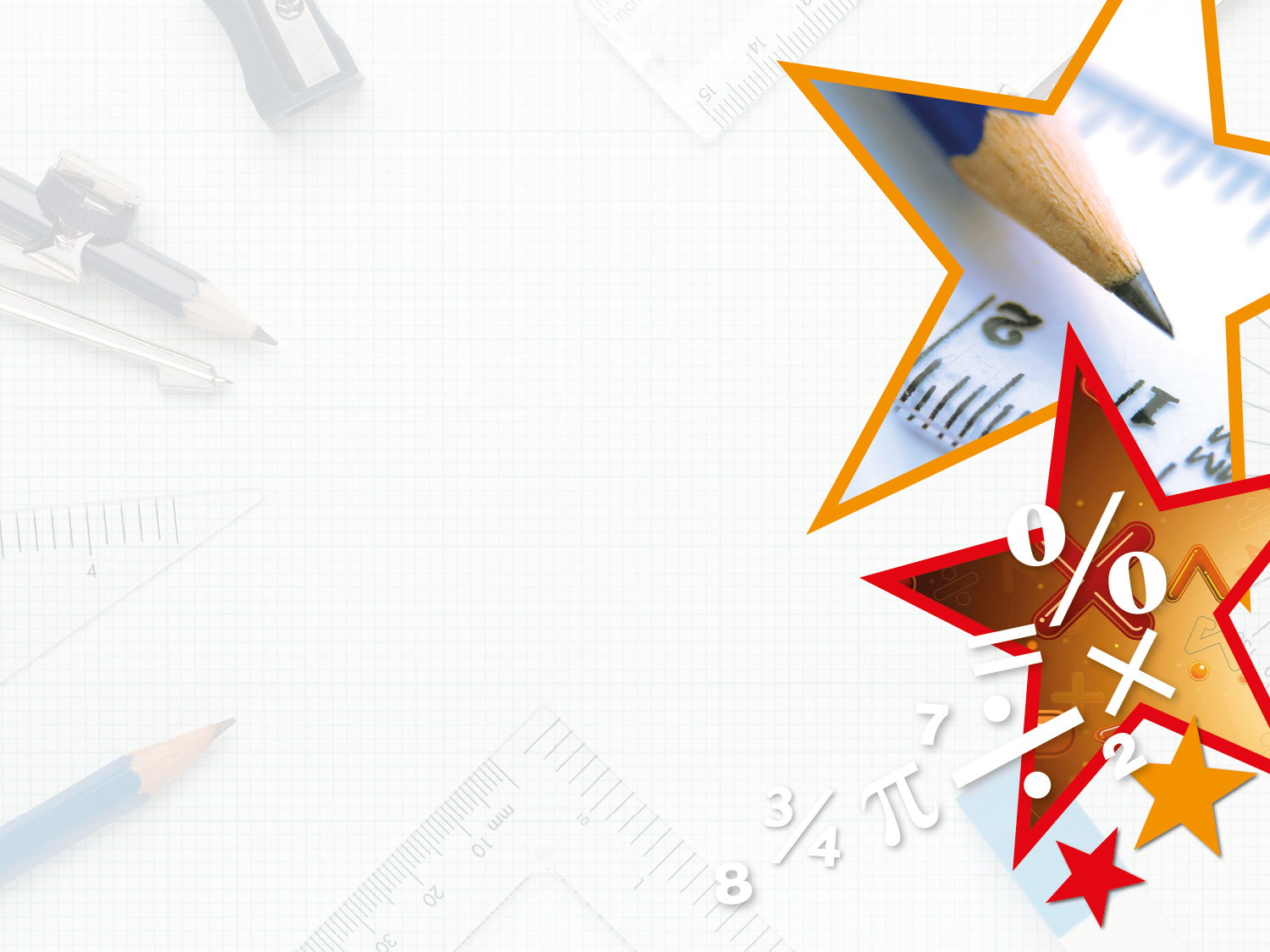 Varied Fluency 3

Put the counters into two equal groups.
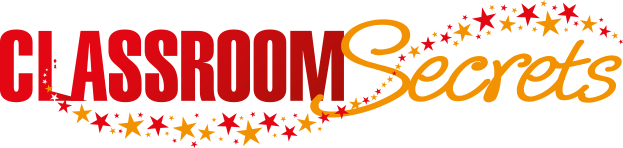 © Classroom Secrets Limited 2018
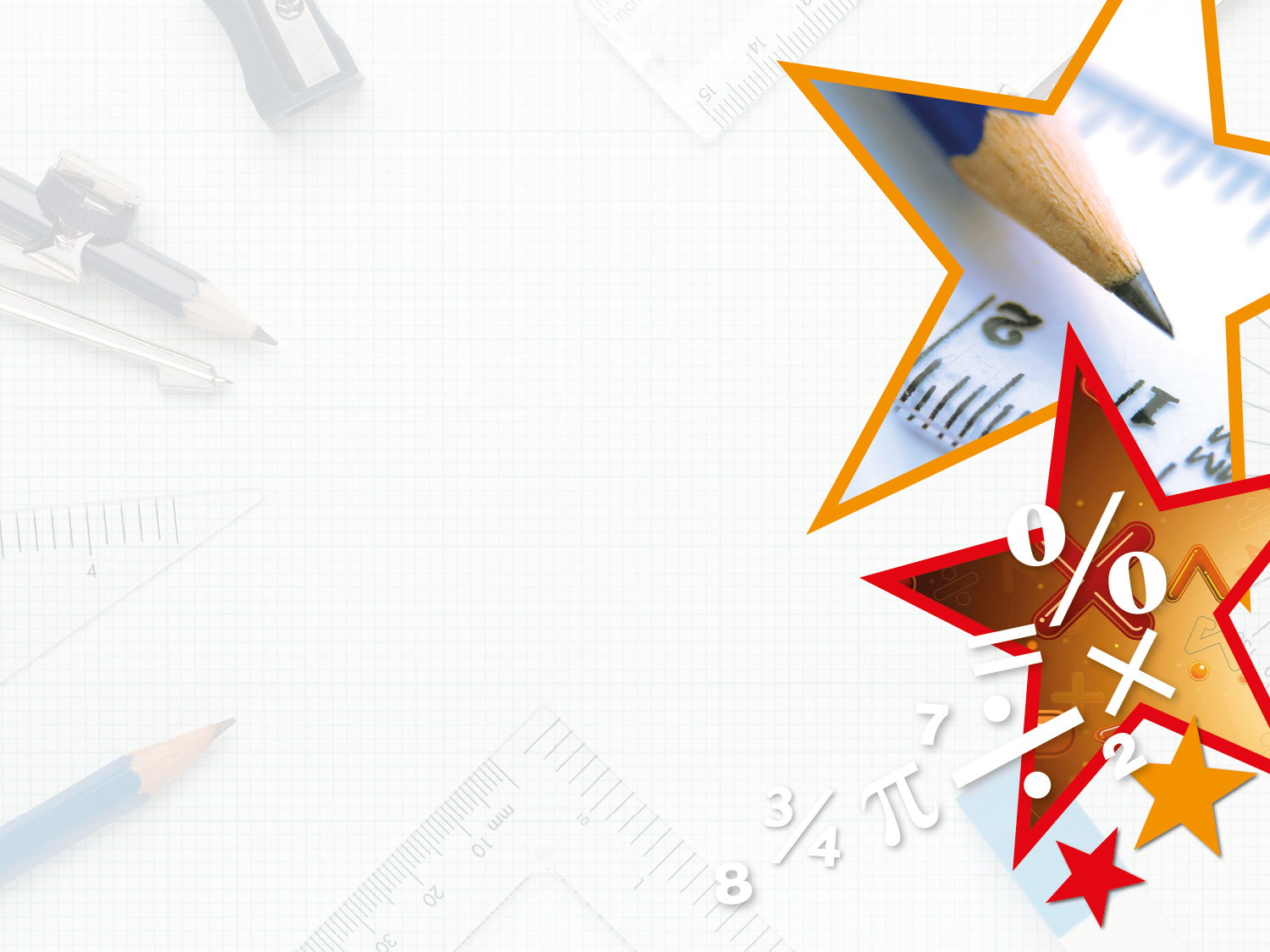 Varied Fluency 3

Put the counters into two equal groups.











2 equal groups of 5.
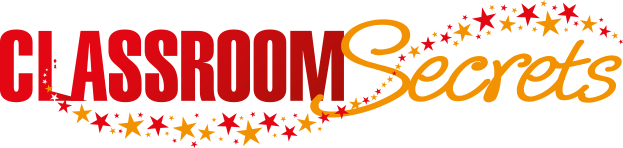 © Classroom Secrets Limited 2018
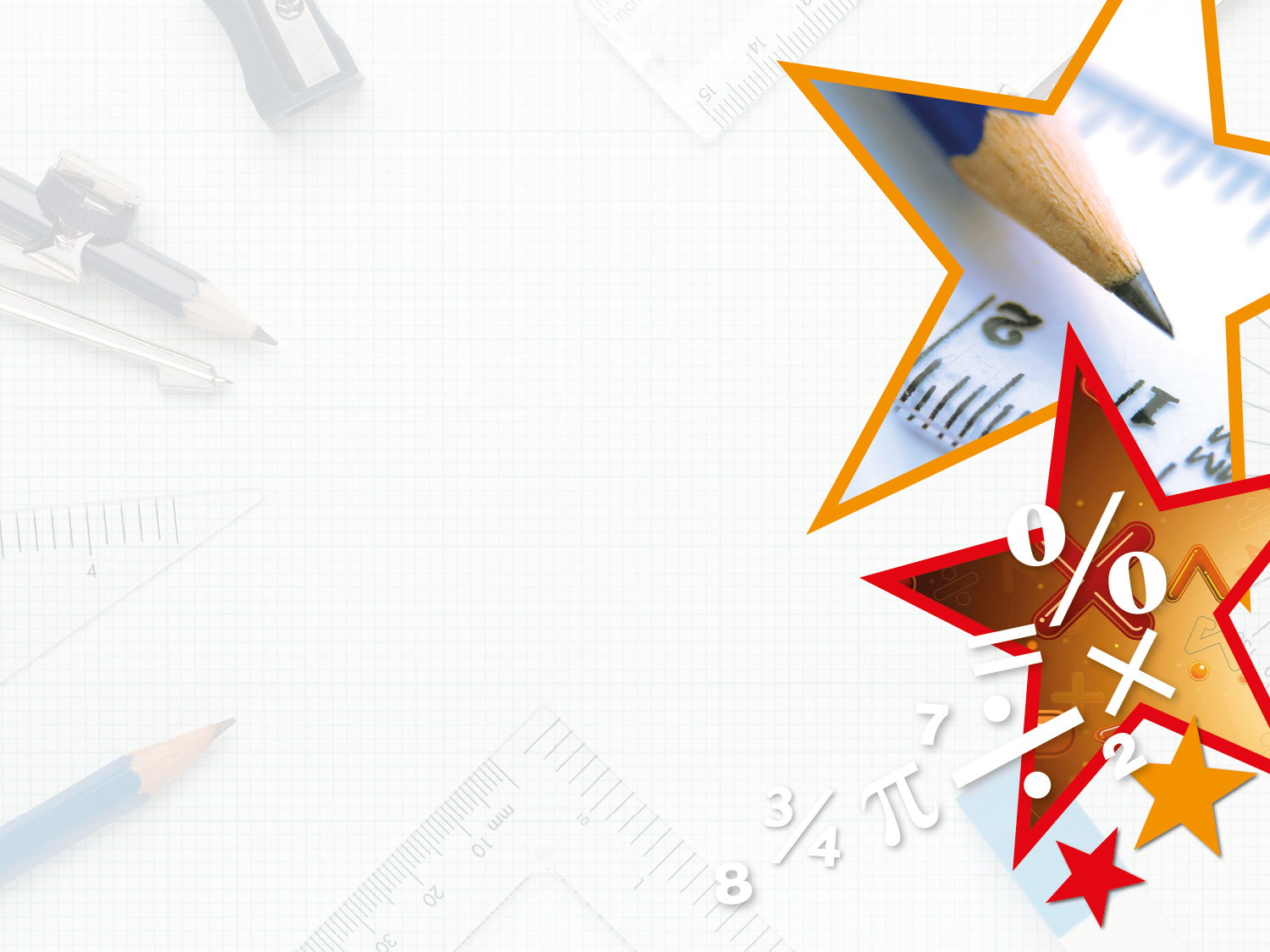 Varied Fluency 4

Make the statement true by drawing images to complete the groups.

2 equal groups of 6
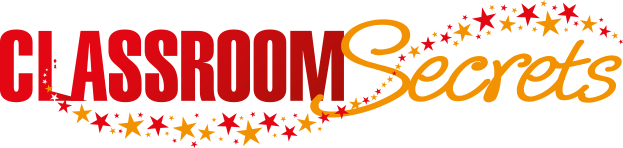 © Classroom Secrets Limited 2018
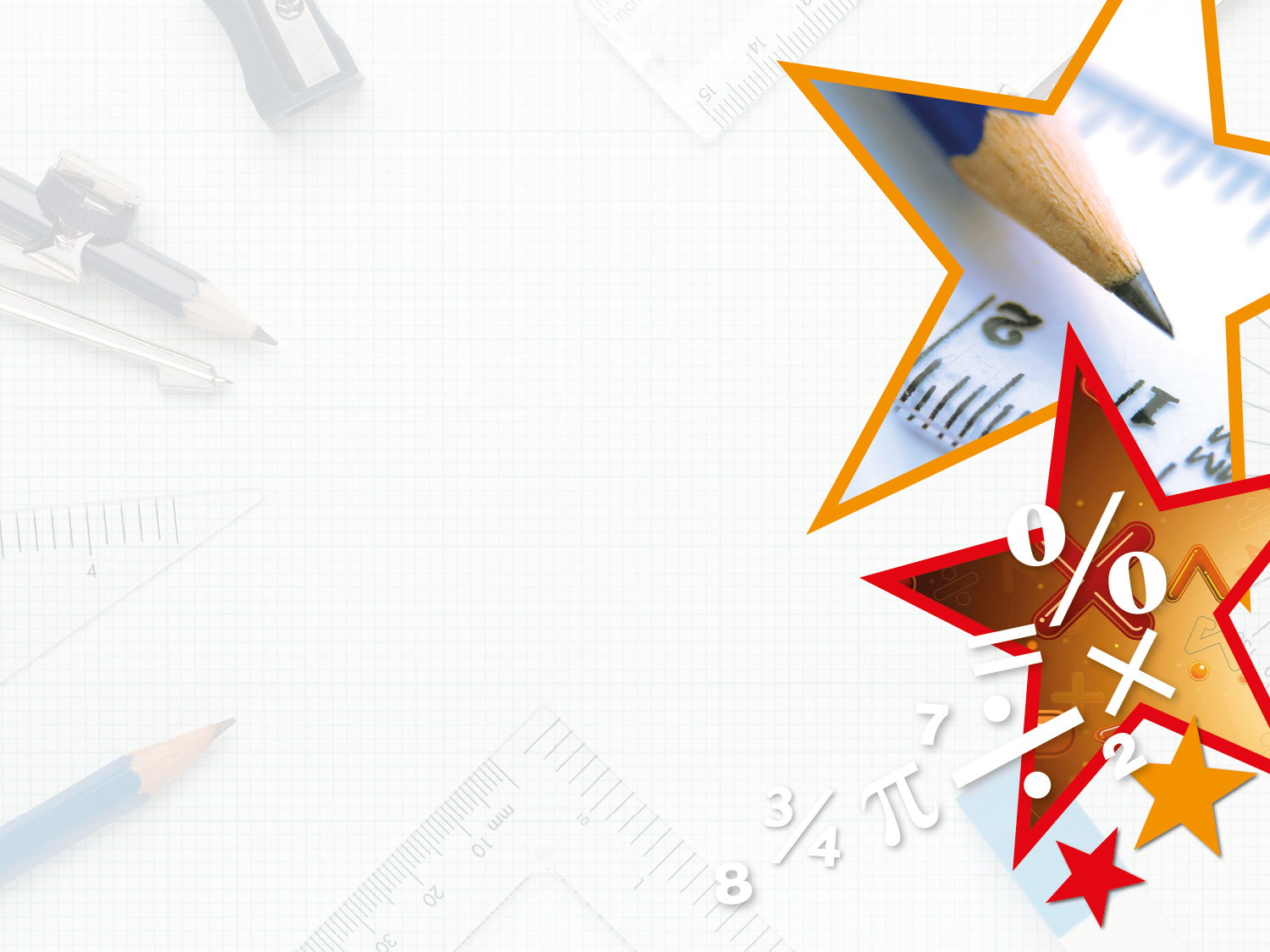 Varied Fluency 4

Make the statement true by drawing images to complete the groups.

2 equal groups of 6










There should be 6 stars in each group.
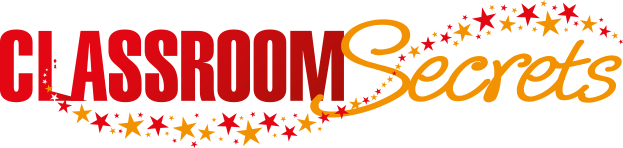 © Classroom Secrets Limited 2018
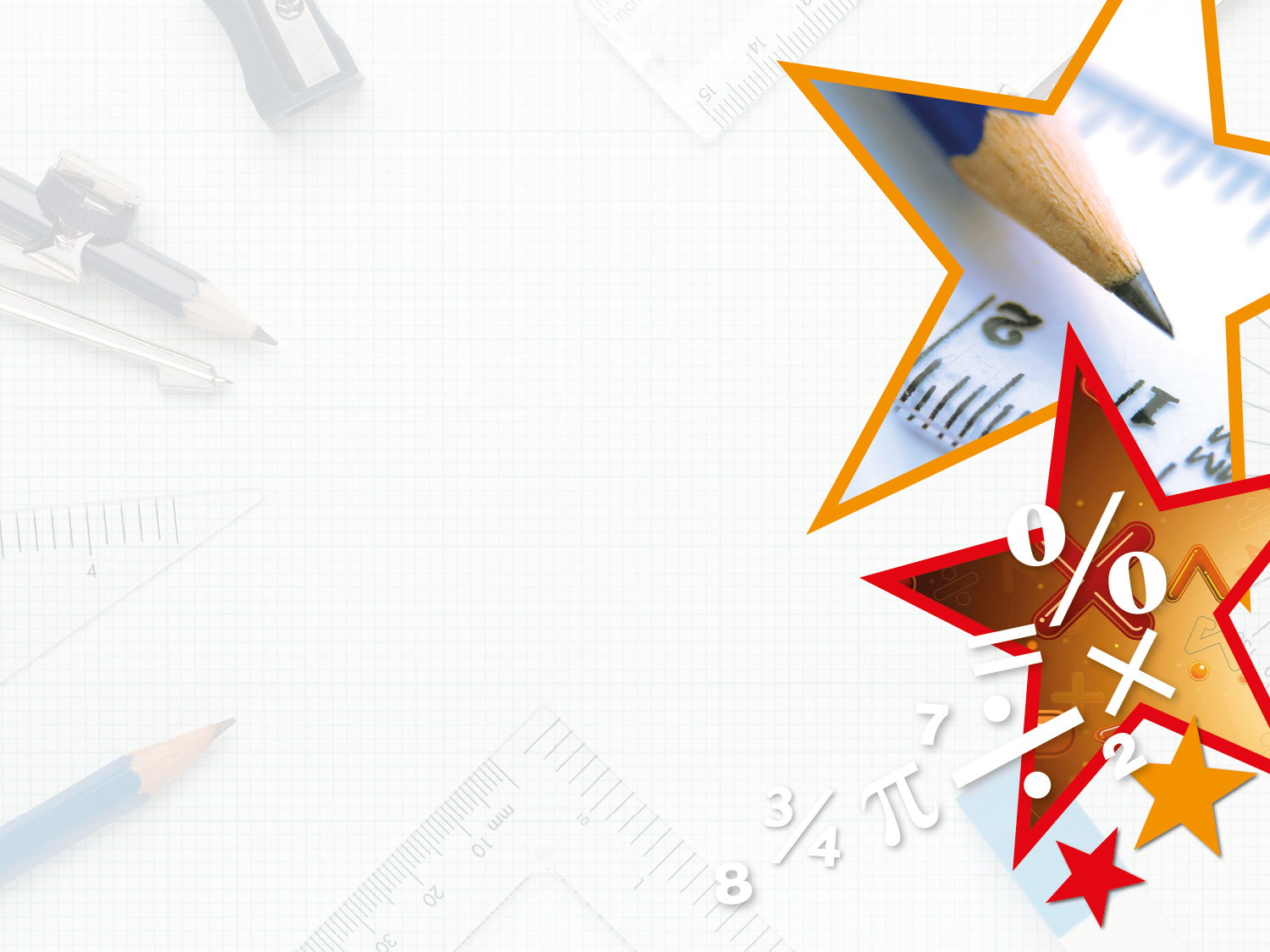 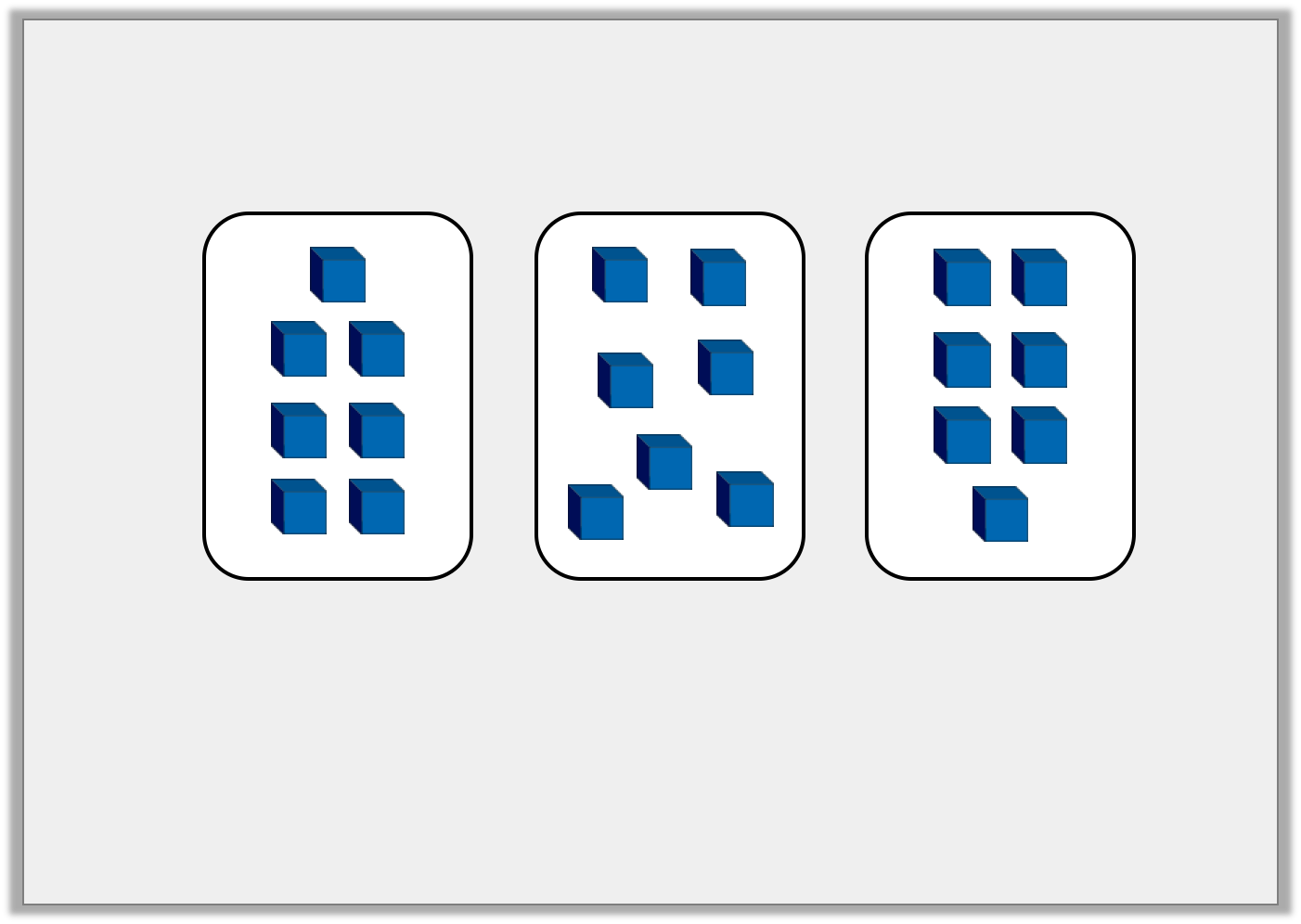 Reasoning 1

Nina thinks that this shows 7 equal groups of 3.











Is she correct? Explain your answer.
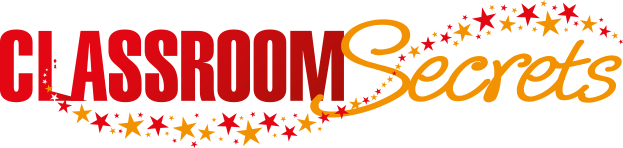 © Classroom Secrets Limited 2018
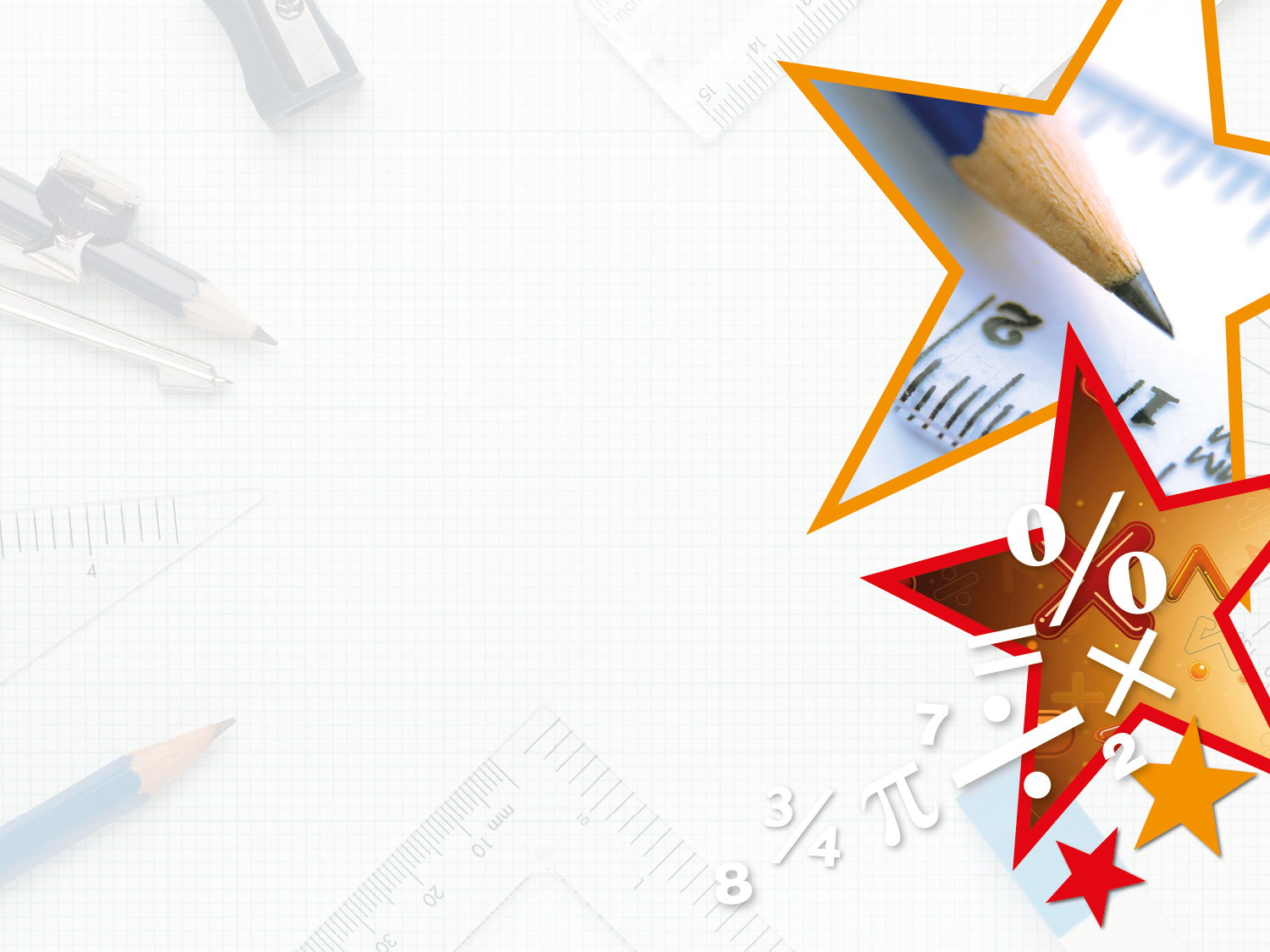 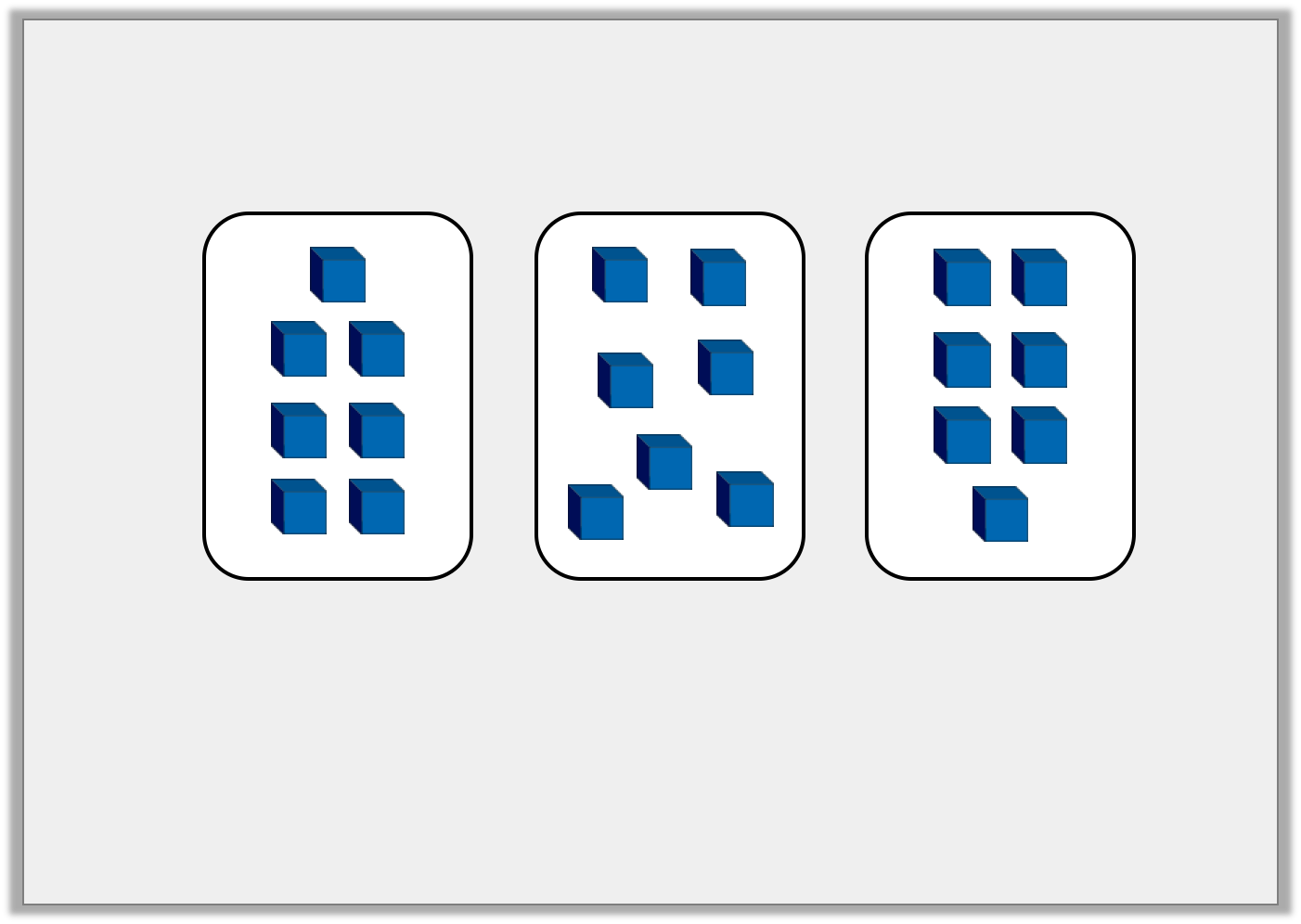 Reasoning 1

Nina thinks that this shows 7 equal groups of 3.











Is she correct? Explain your answer.

Nina is incorrect because…
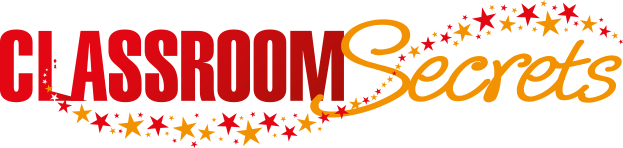 © Classroom Secrets Limited 2018
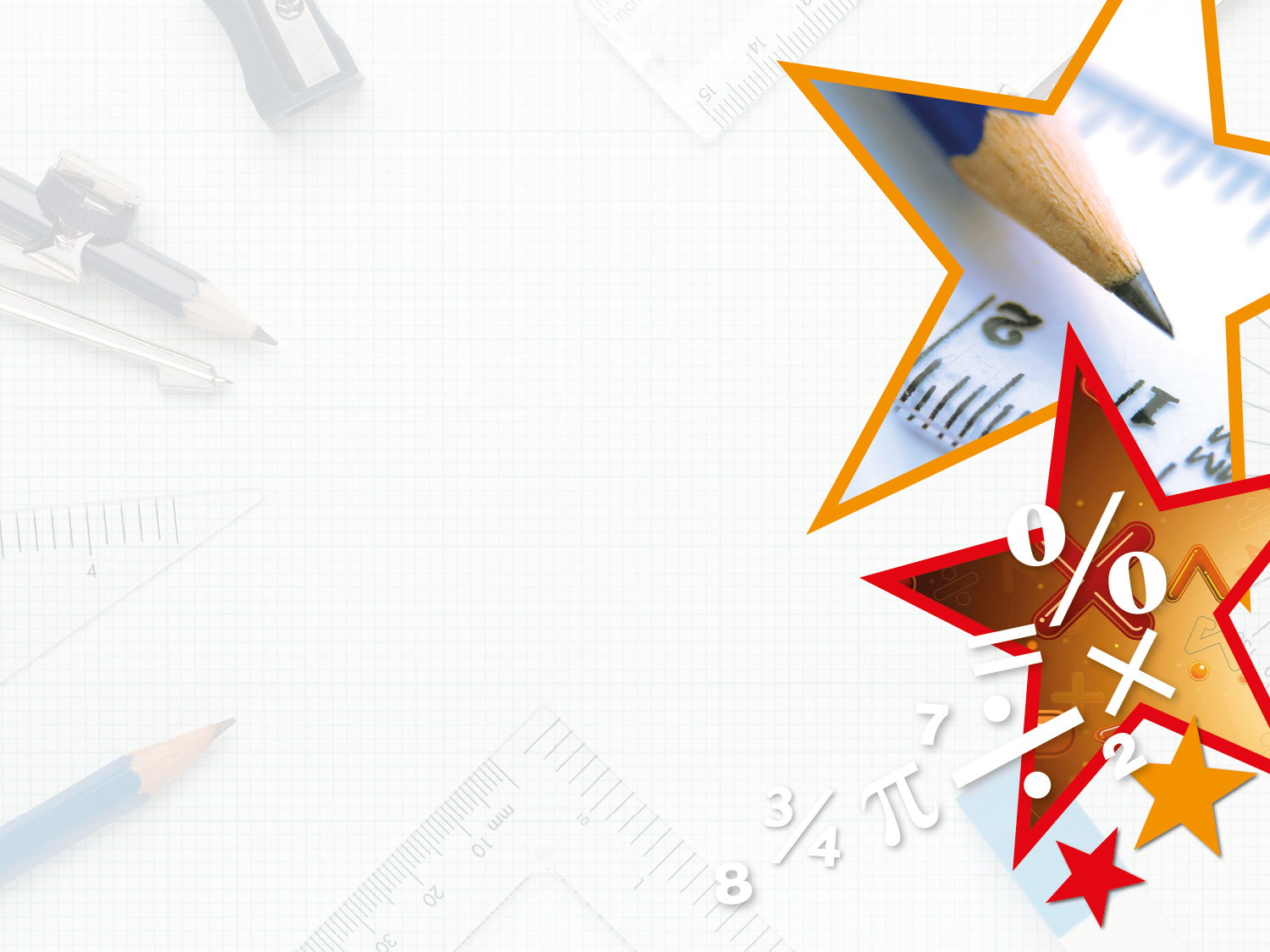 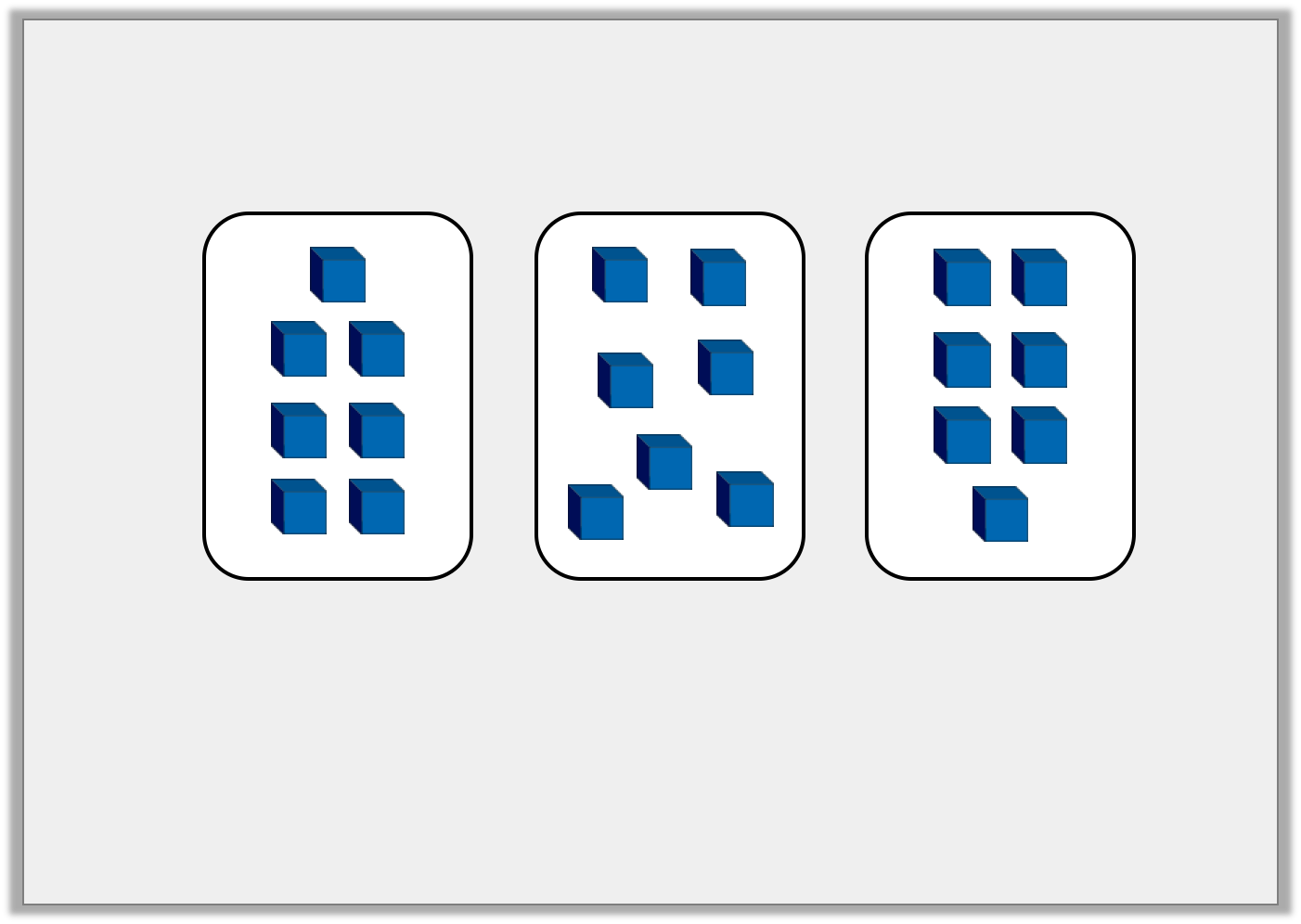 Reasoning 1

Nina thinks that this shows 7 equal groups of 3.











Is she correct? Explain your answer.

Nina is incorrect because there are 3 groups with 7 in each group.
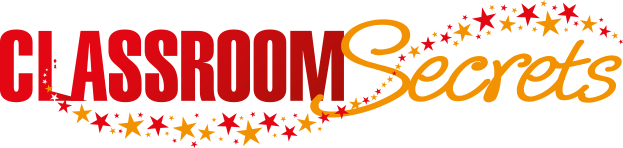 © Classroom Secrets Limited 2018
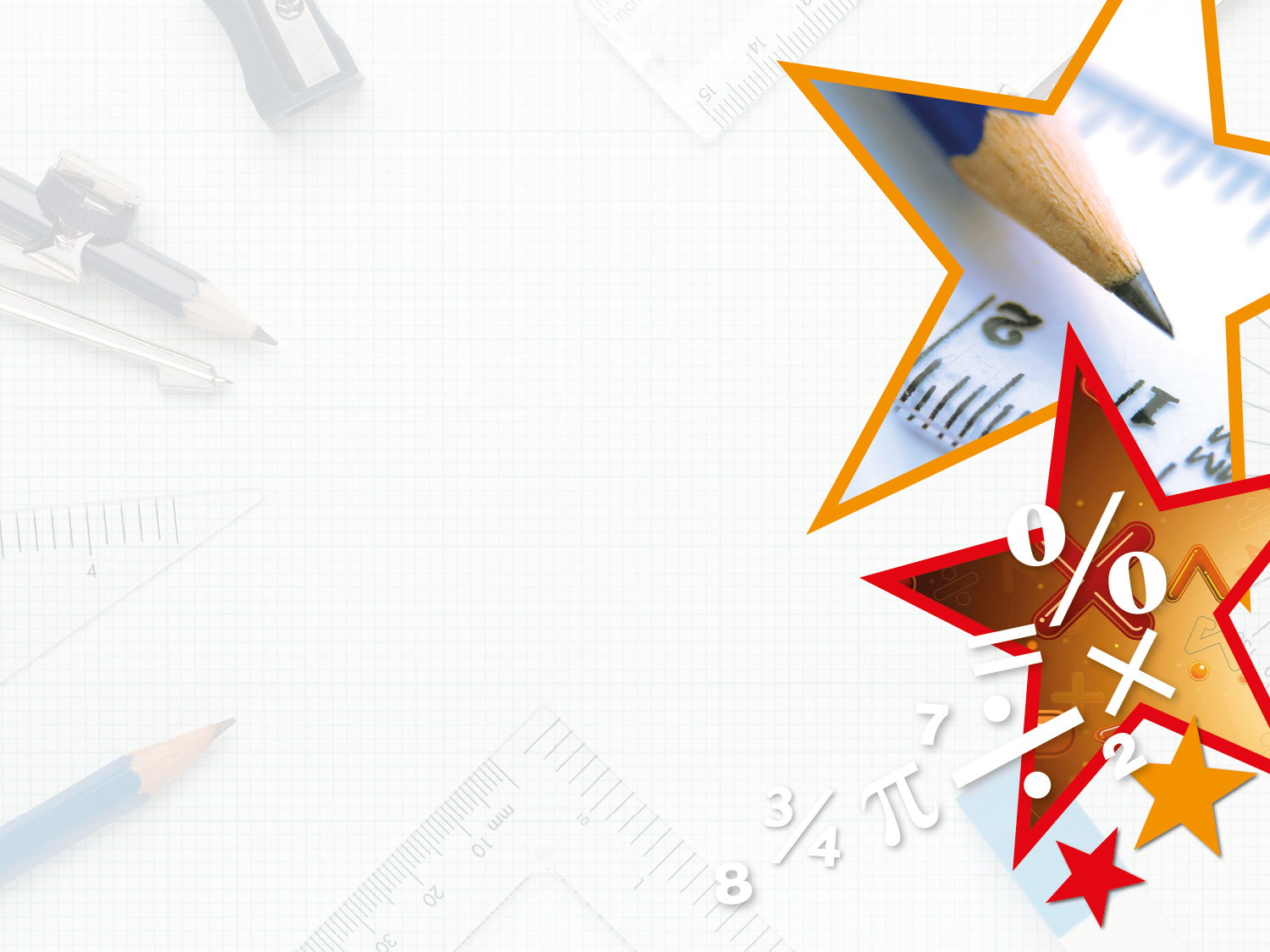 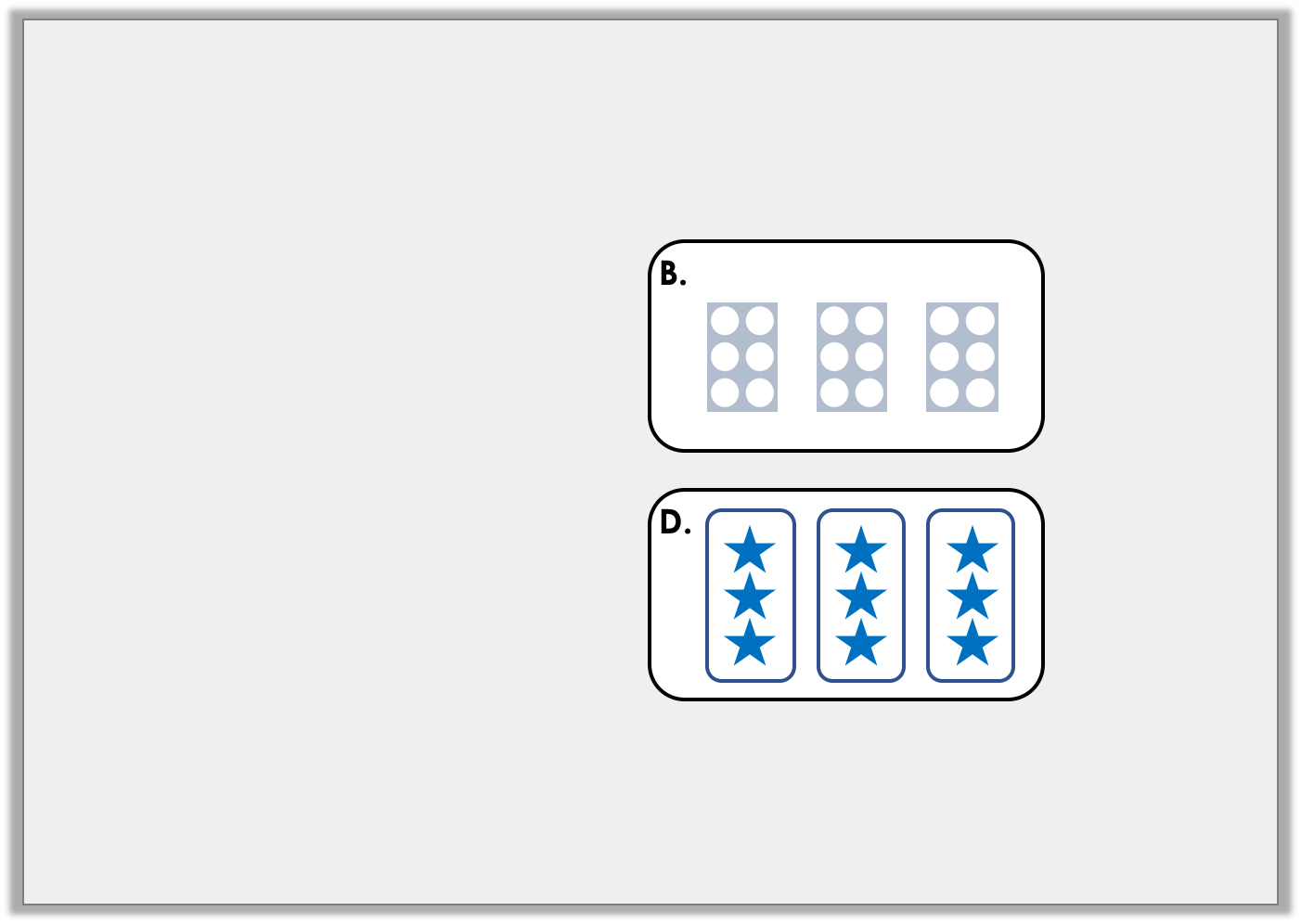 Reasoning 2

Which example does not show 3 groups of 6?
 Explain how you know.
A.
six
six
six
C.
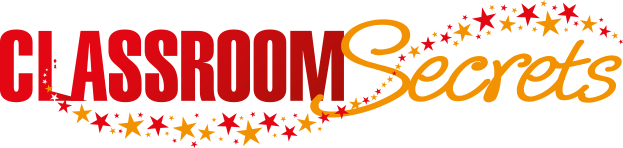 © Classroom Secrets Limited 2018
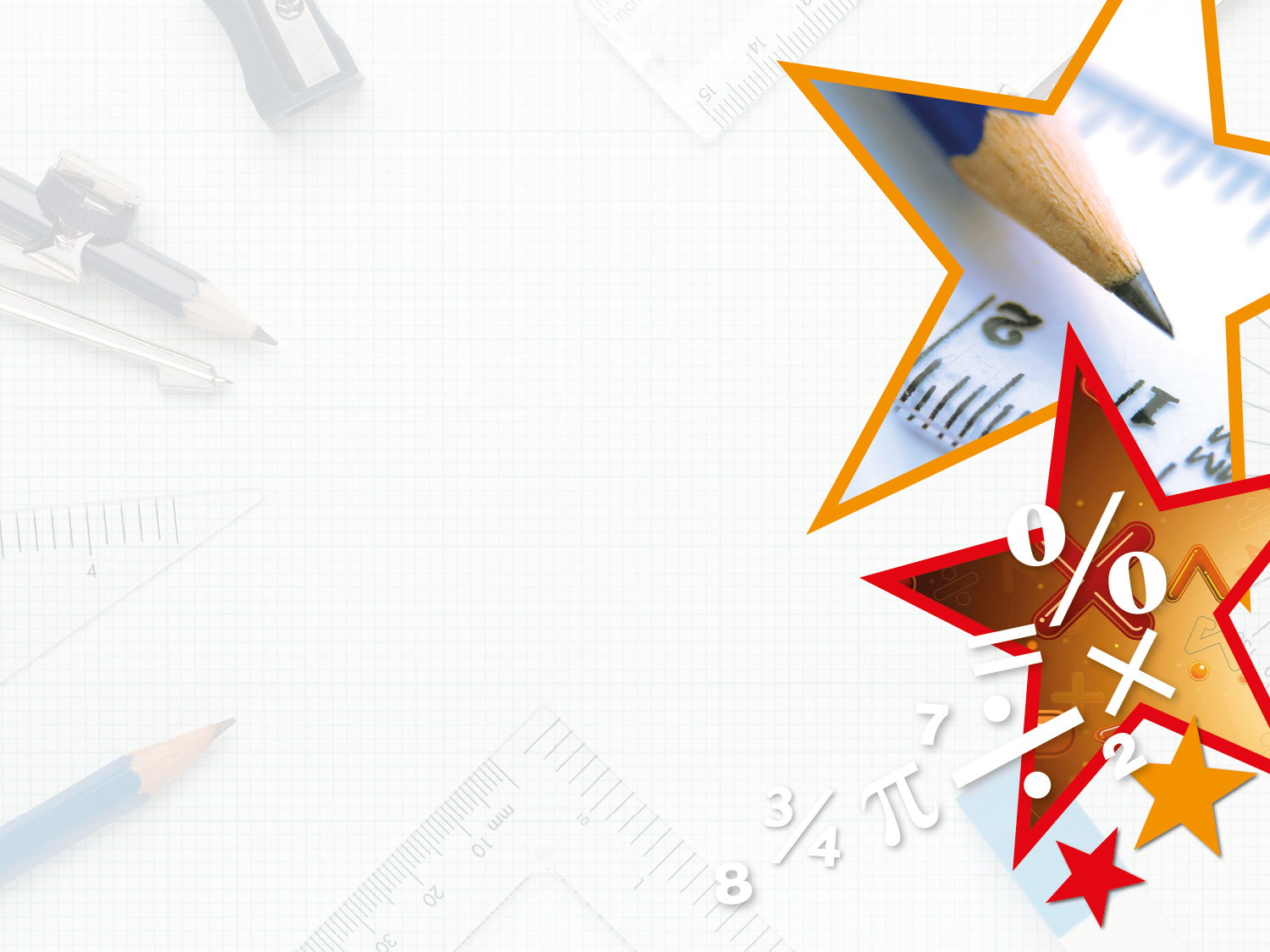 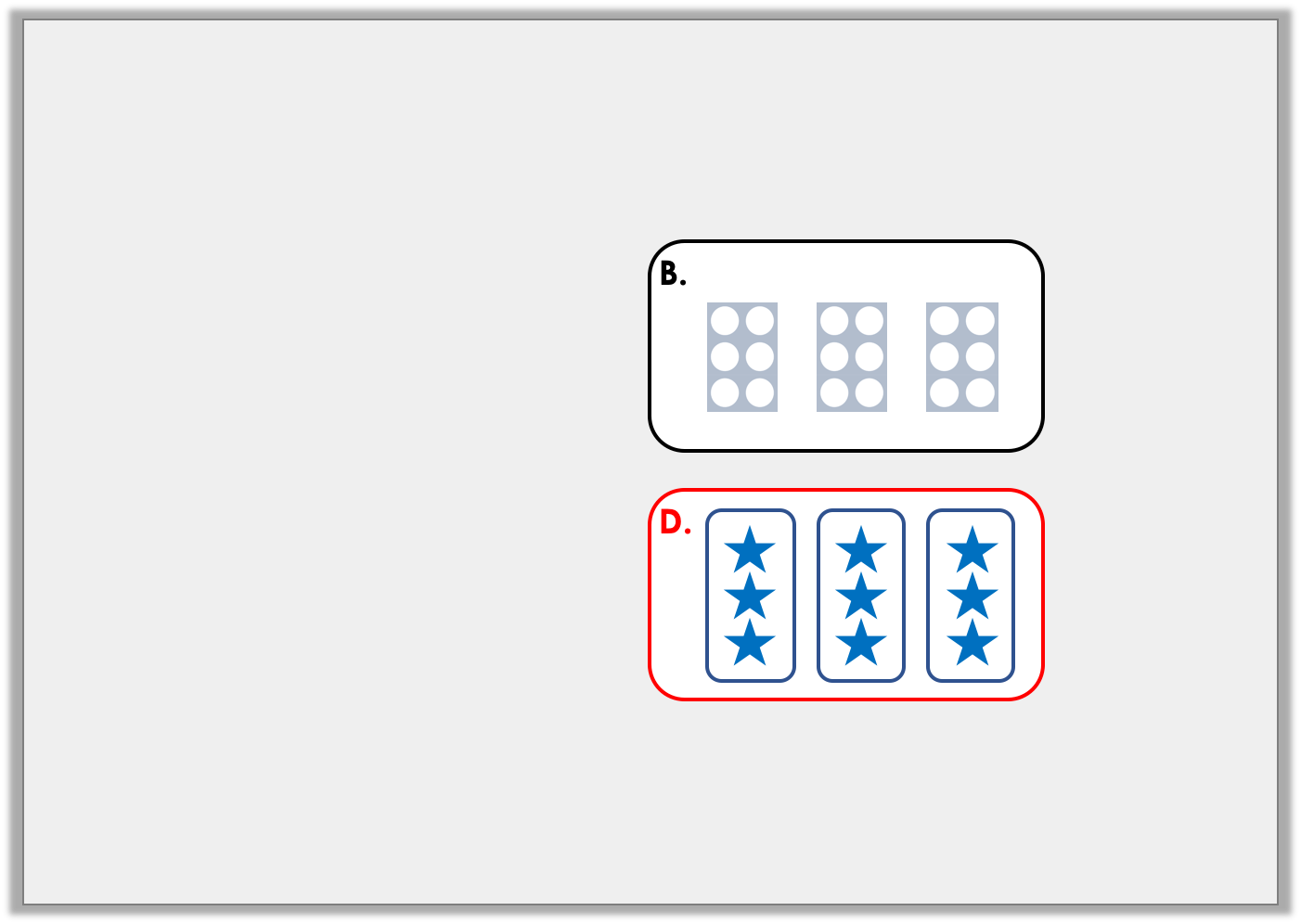 Reasoning 2

Which example does not show 3 groups of 6?
 Explain how you know.












D because…
A.
six
six
six
C.
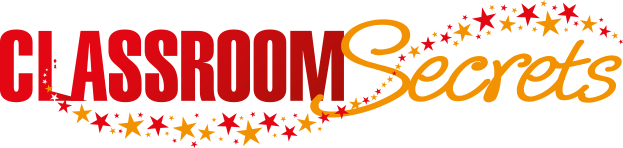 © Classroom Secrets Limited 2018
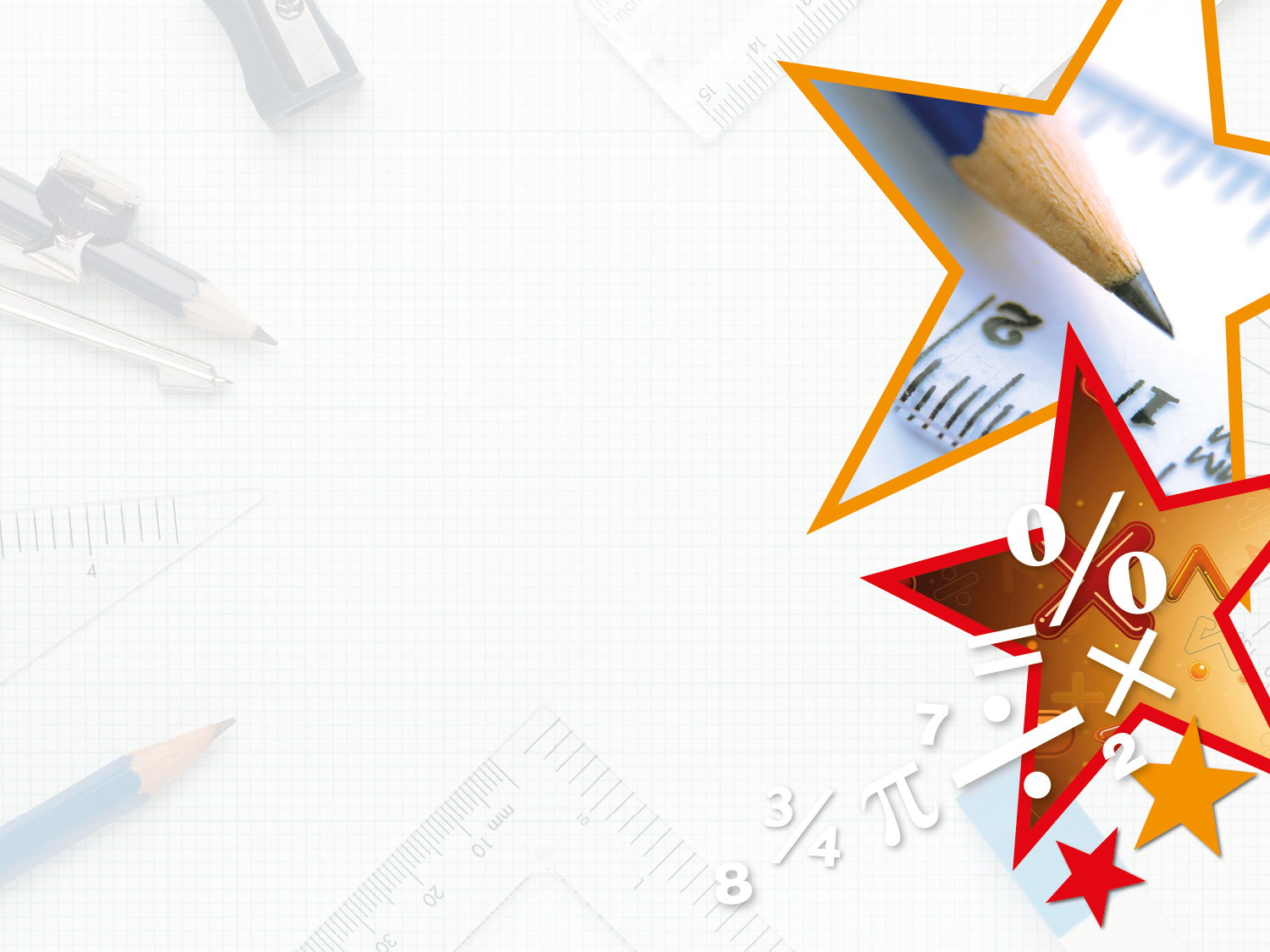 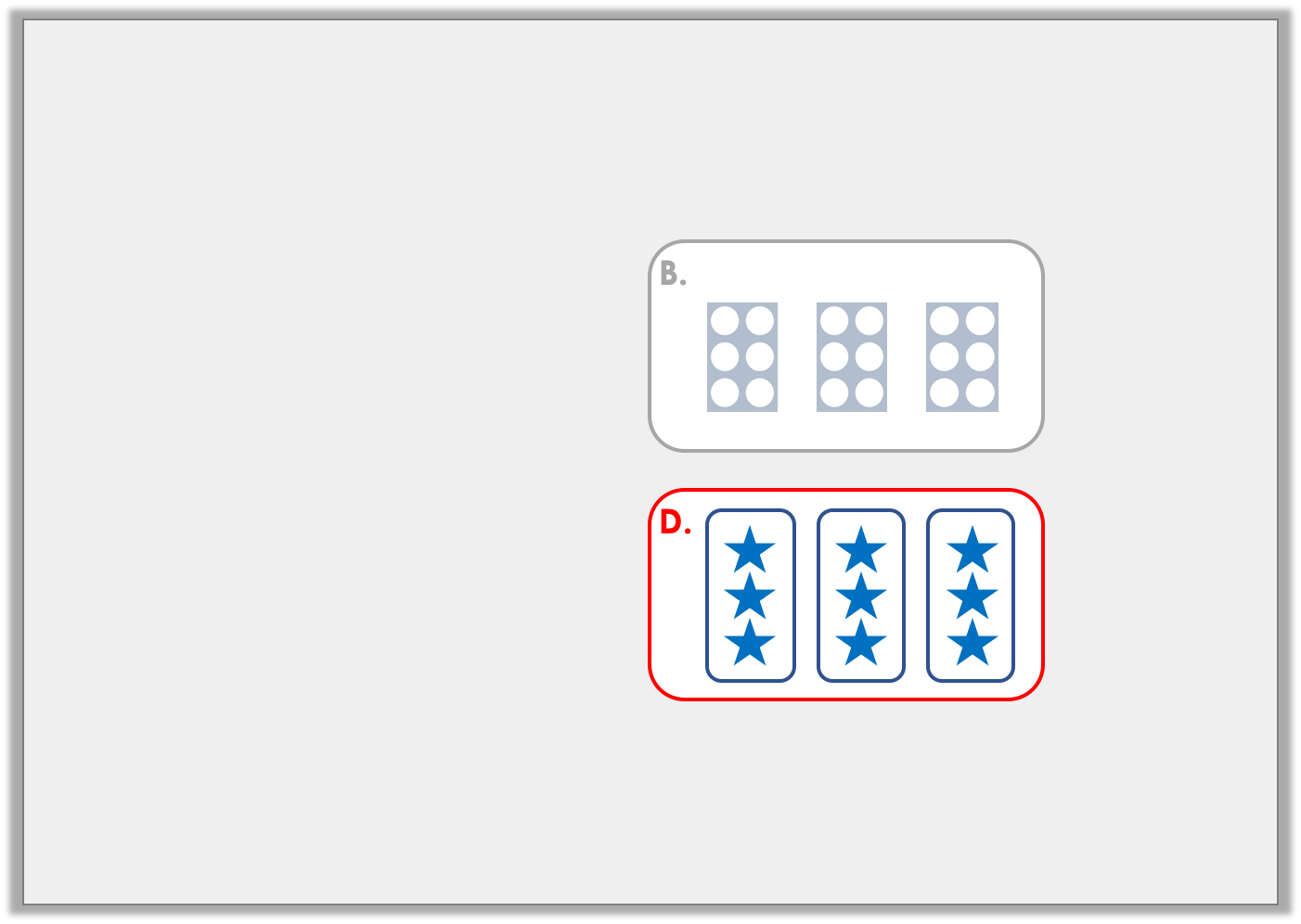 Reasoning 2

Which example does not show 3 groups of 6?
 Explain how you know.












D because it shows 3 groups of 3.
A.
six
six
six
C.
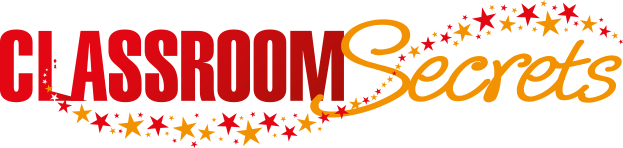 © Classroom Secrets Limited 2018
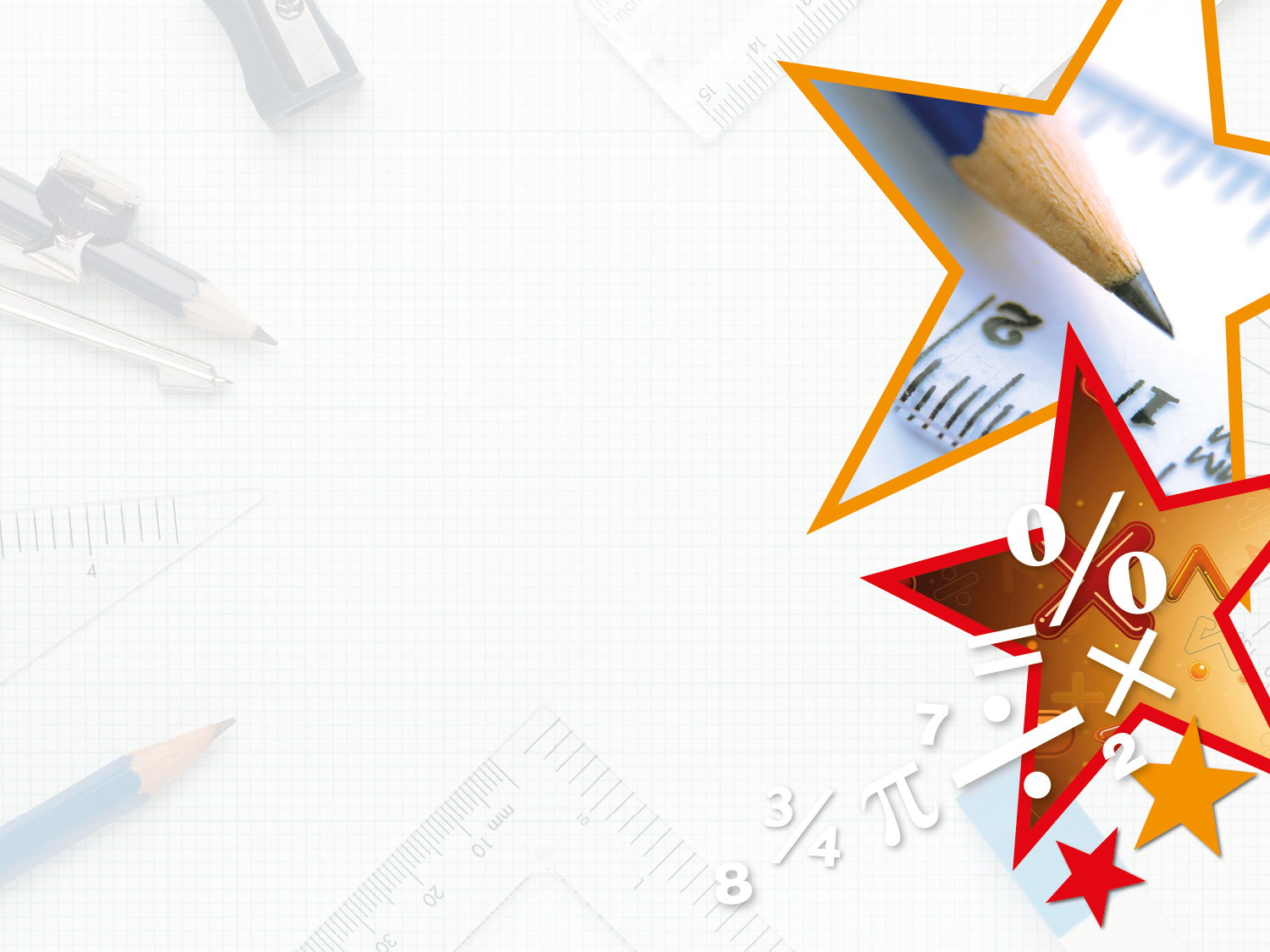 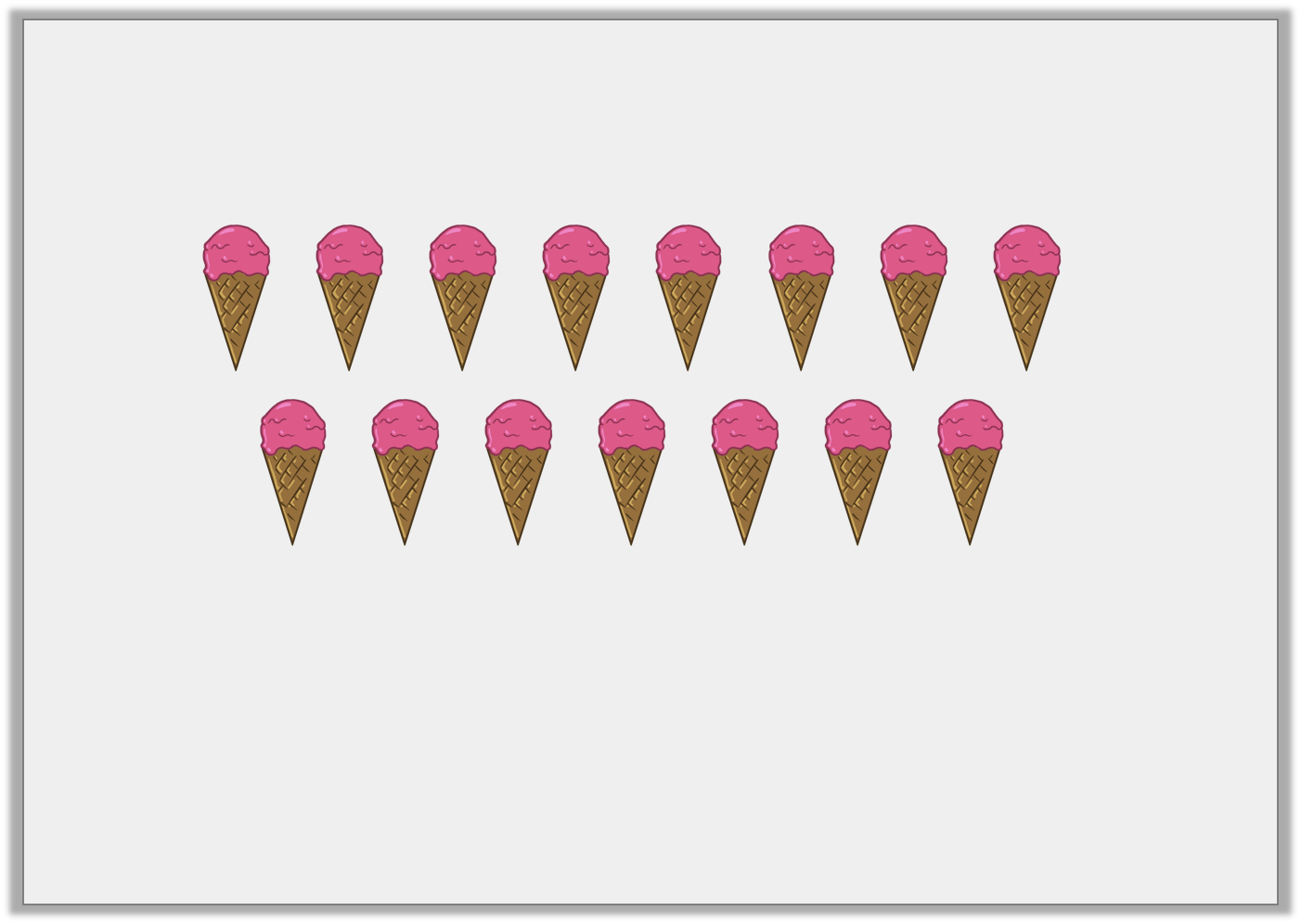 Problem Solving 1

Mrs. Jones has some ice creams to share equally between 3 children.









How many will each child get?


If Mrs. Jones shared them equally between 5 children, how many ice creams will each child get?
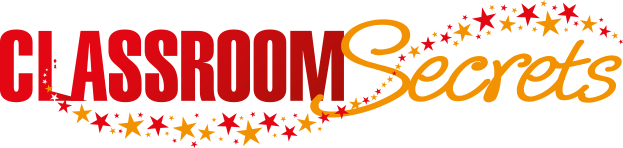 © Classroom Secrets Limited 2018
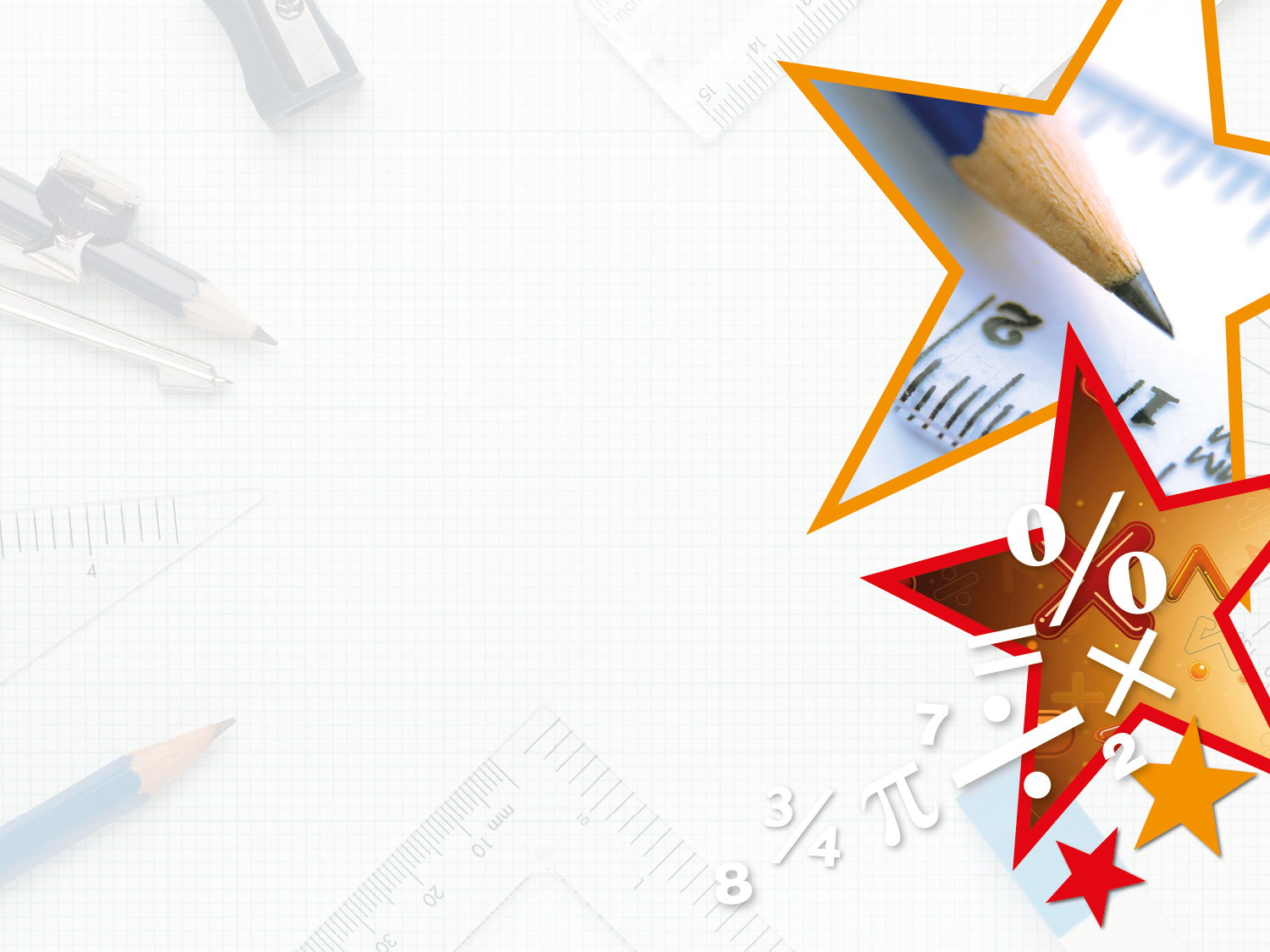 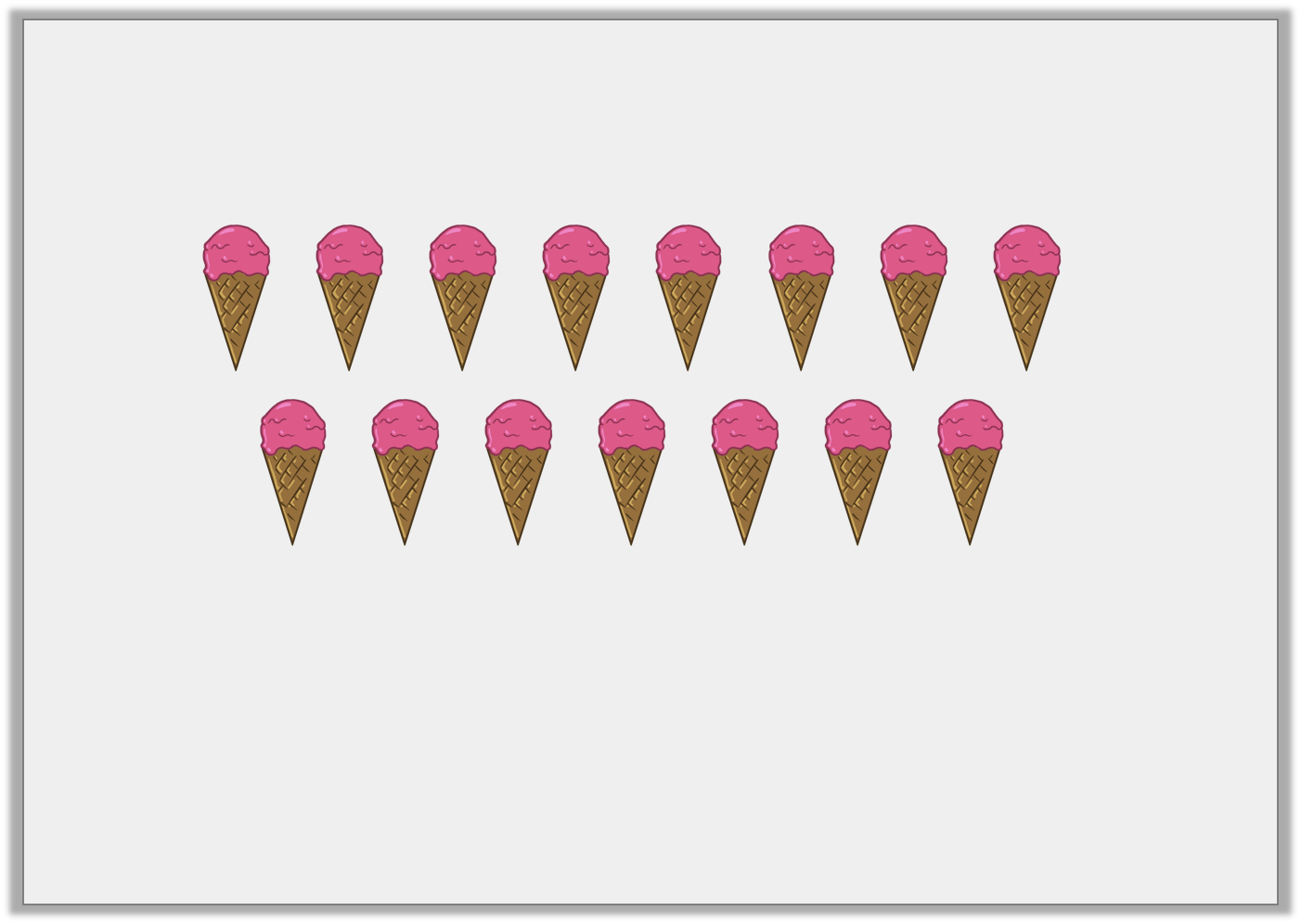 Problem Solving 1

Mrs. Jones has some ice creams to share equally between 3 children.









How many will each child get?
5

If Mrs. Jones shared them equally between 5 children, how many ice creams will each child get?
3
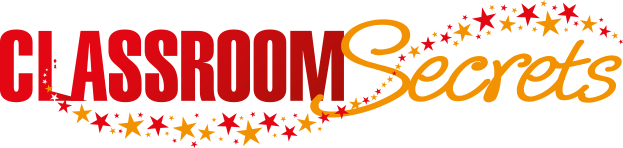 © Classroom Secrets Limited 2018